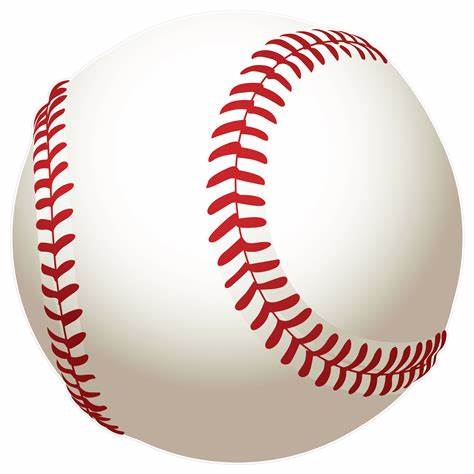 AGE Thrive with Baseball Memories
November 15, 2023
Agenda
Warm-up - Introductions
	2023 World Series !!!

Gametime – The Year in Baseball – 1973
	Seventh Inning Stretch - “Take Me Out to the Ball Game”

Extra Innings – More stuff from the ‘60s and ’70s
Extra Innings - Memorabilia
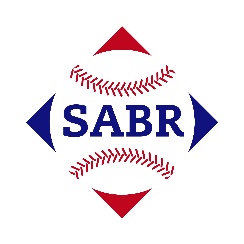 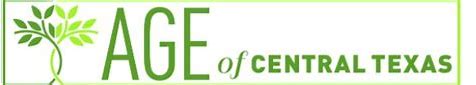 2023 World Series
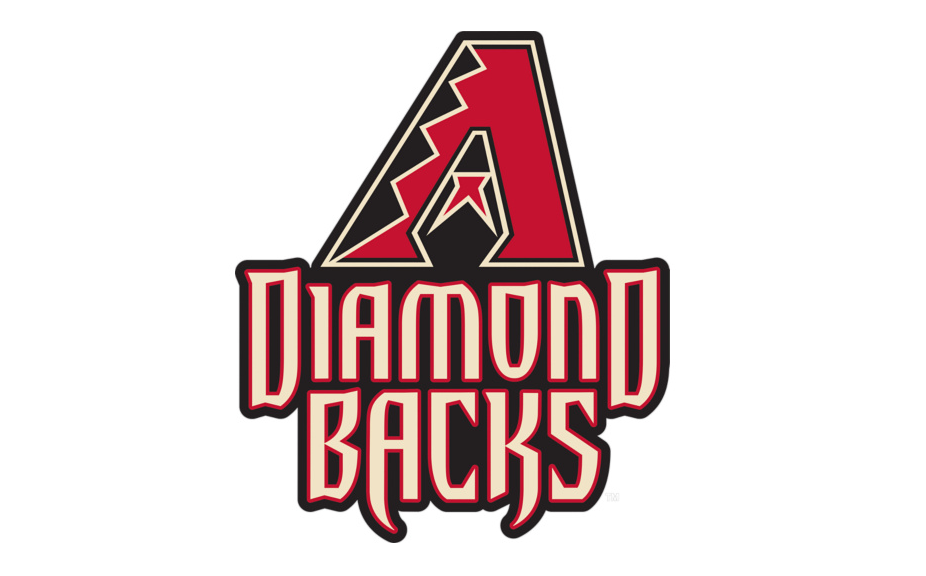 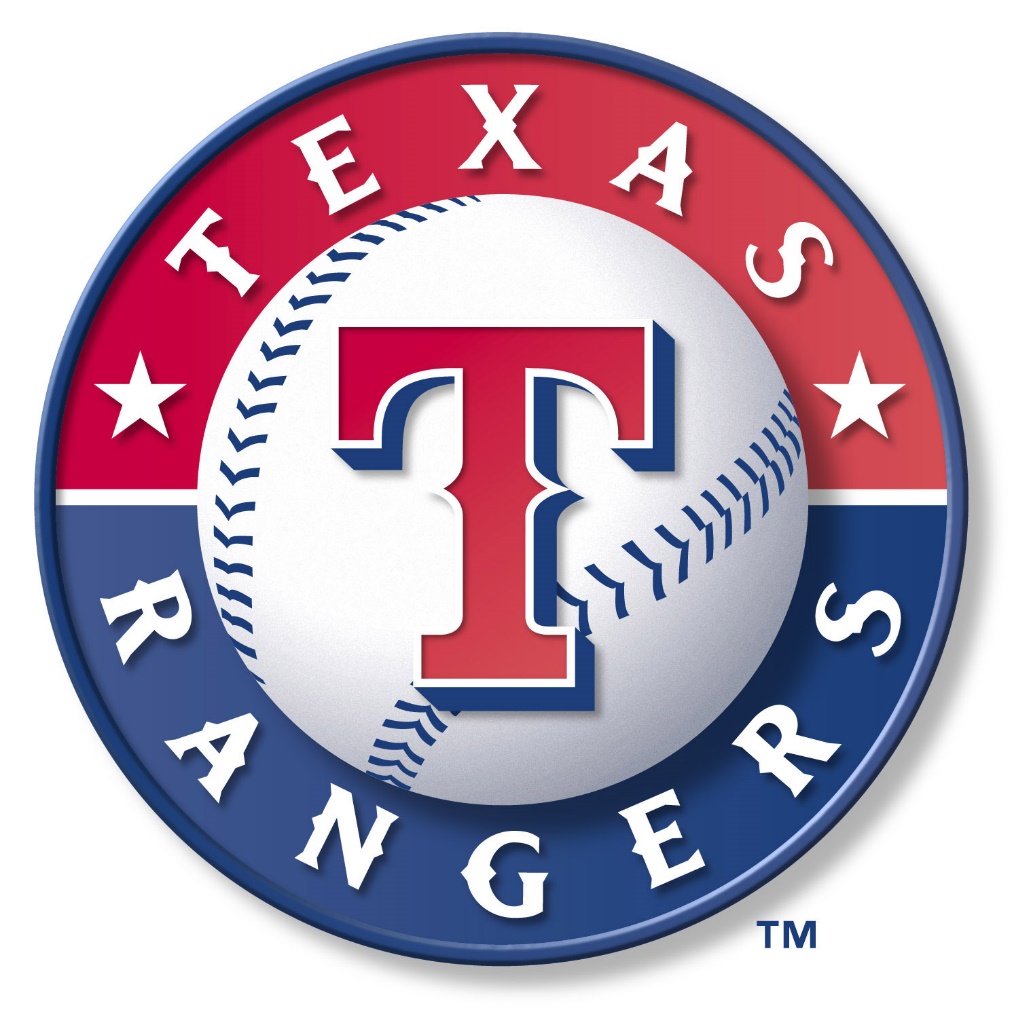 VS.
… and the winner is …
2023 World Series
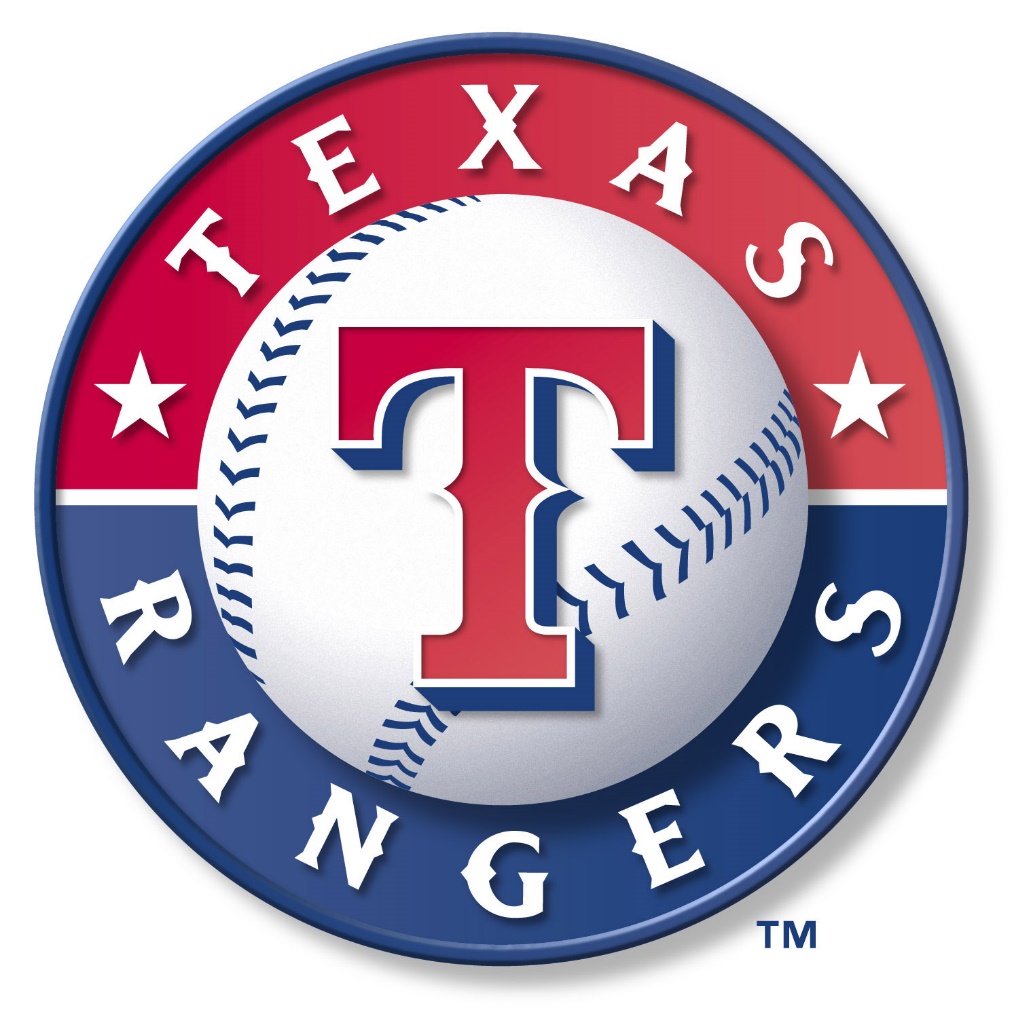 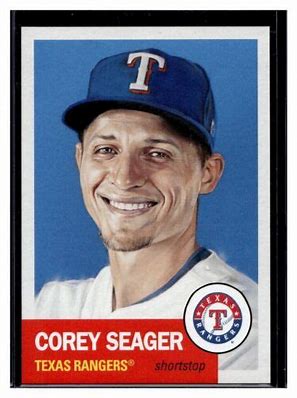 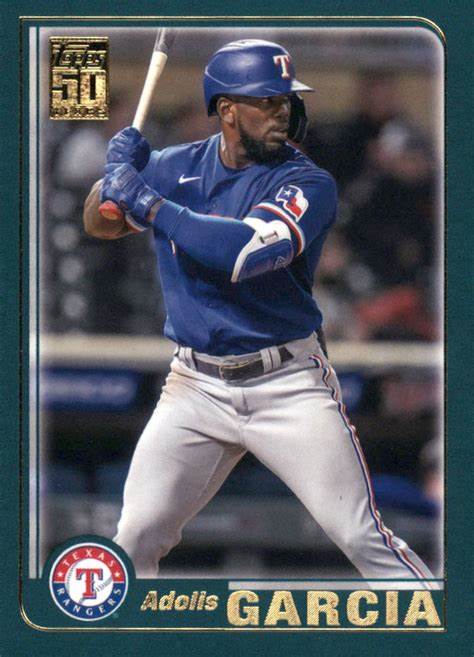 The Rangers 
won in 5 games!
World Series MVP
ALCS MVP
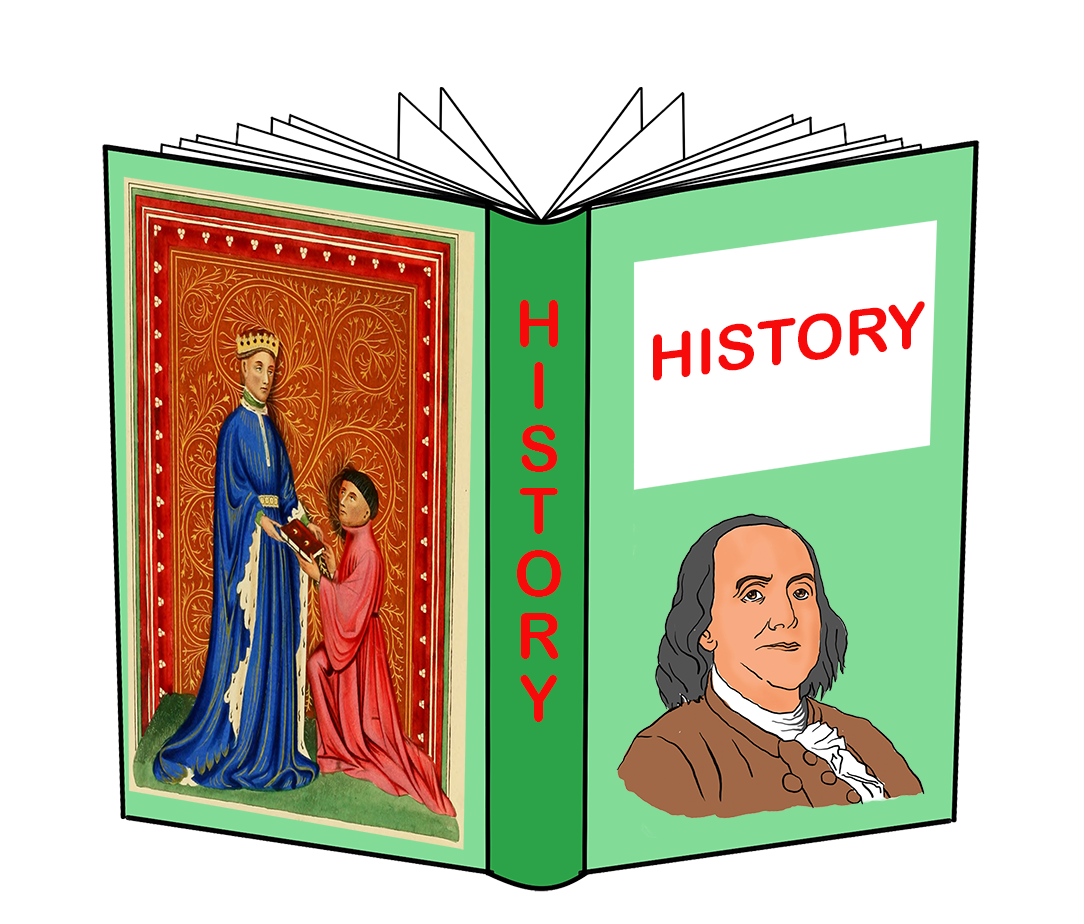 1973
History
U.S. Leaders
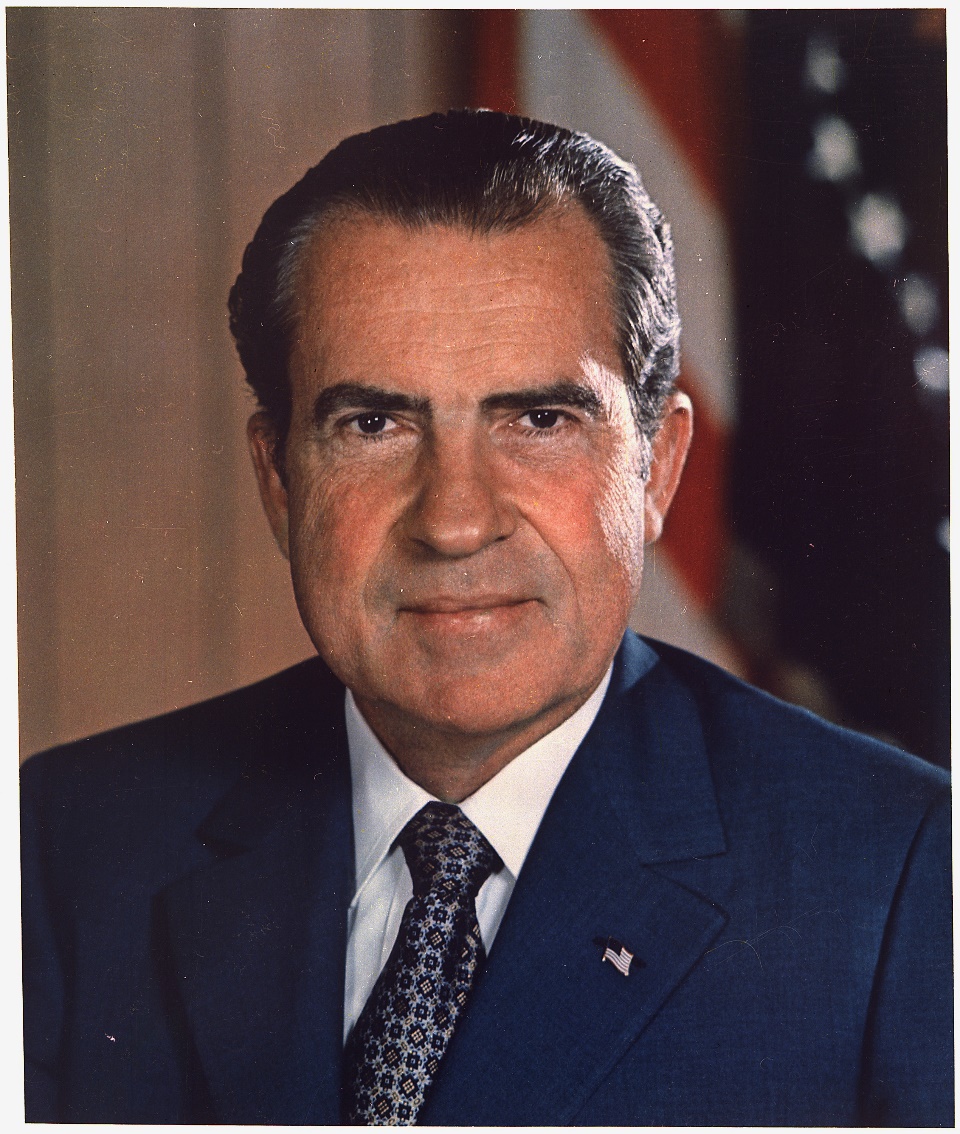 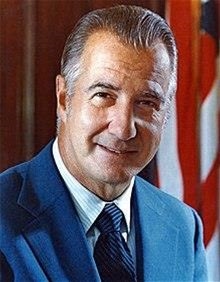 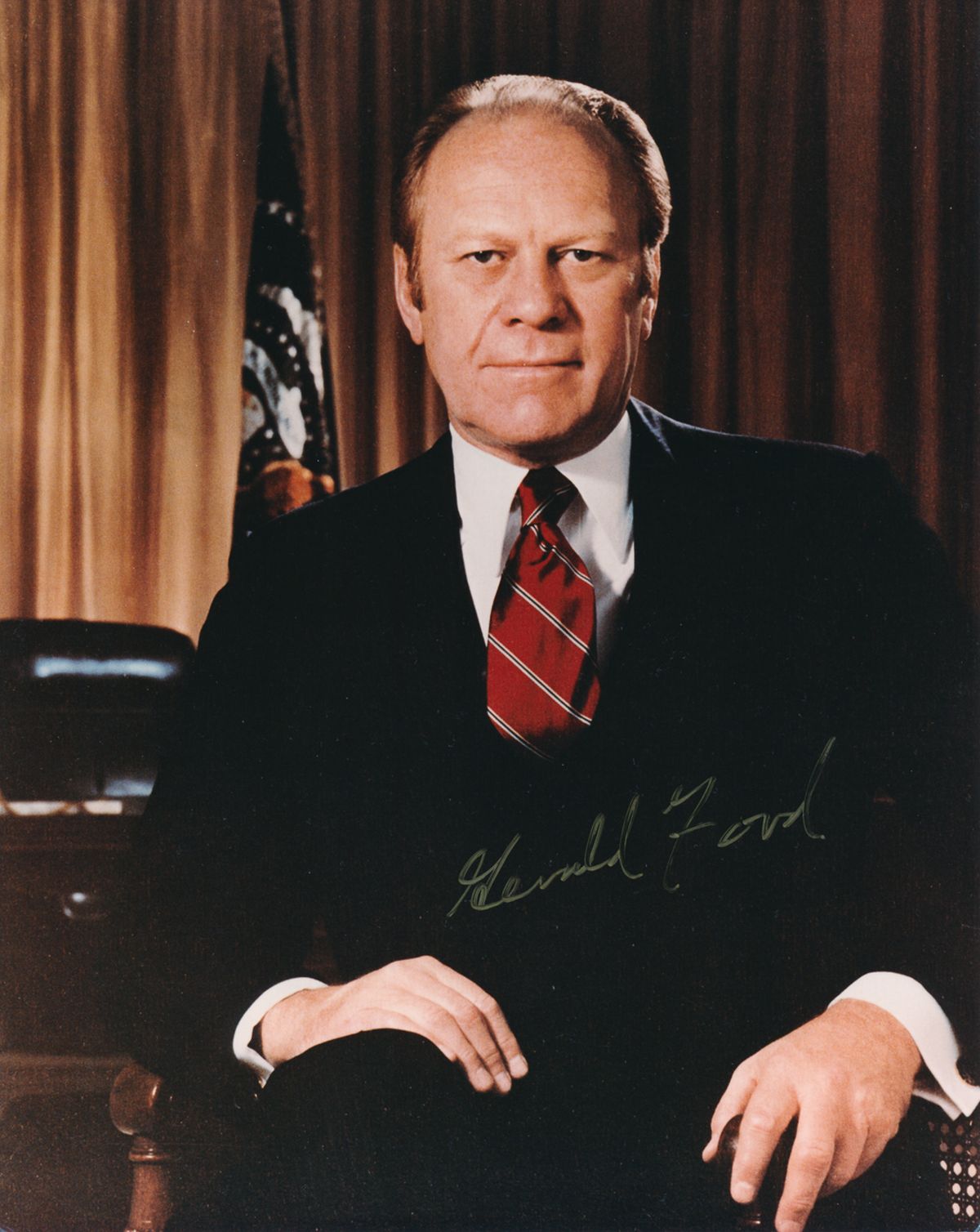 President Richard Nixon
V.P. Spiro Agnew
V.P. Gerald Ford
[Speaker Notes: We had two VPs in the same administration!  Nixon and Agnew were re-inaugurated after winning the 1972 general election.  Agnew resigns on October 10 (Jerry’s 18th birthday) after pleading no-contest to income tax evasion.  Gerald Ford from Michigan is then nominated for VP and confirmed by Congress in December (per 25th amendment).]
Metric?
First state to post distances in
Metric on road signs

Part of U.S. effort in the ‘60s – ’70s to convert to metric
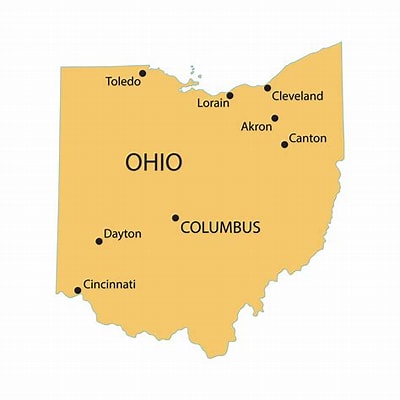 It “was” 244 miles from
Cleveland to Cincinnati

“Now” it’s 393 kilometers
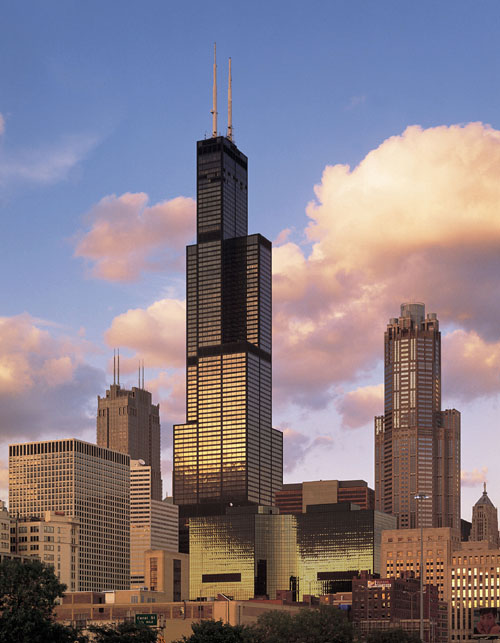 World’s
 Tallest 
Building
Sears Tower in Chicago

At 1,451 feet, was the world’s tallest in 1973

As of 2023, it is the 23rd tallest.
The “Burj Kalifa” building in Dubai is 2,722 feet high
The Baseball Thanksgiving Menu
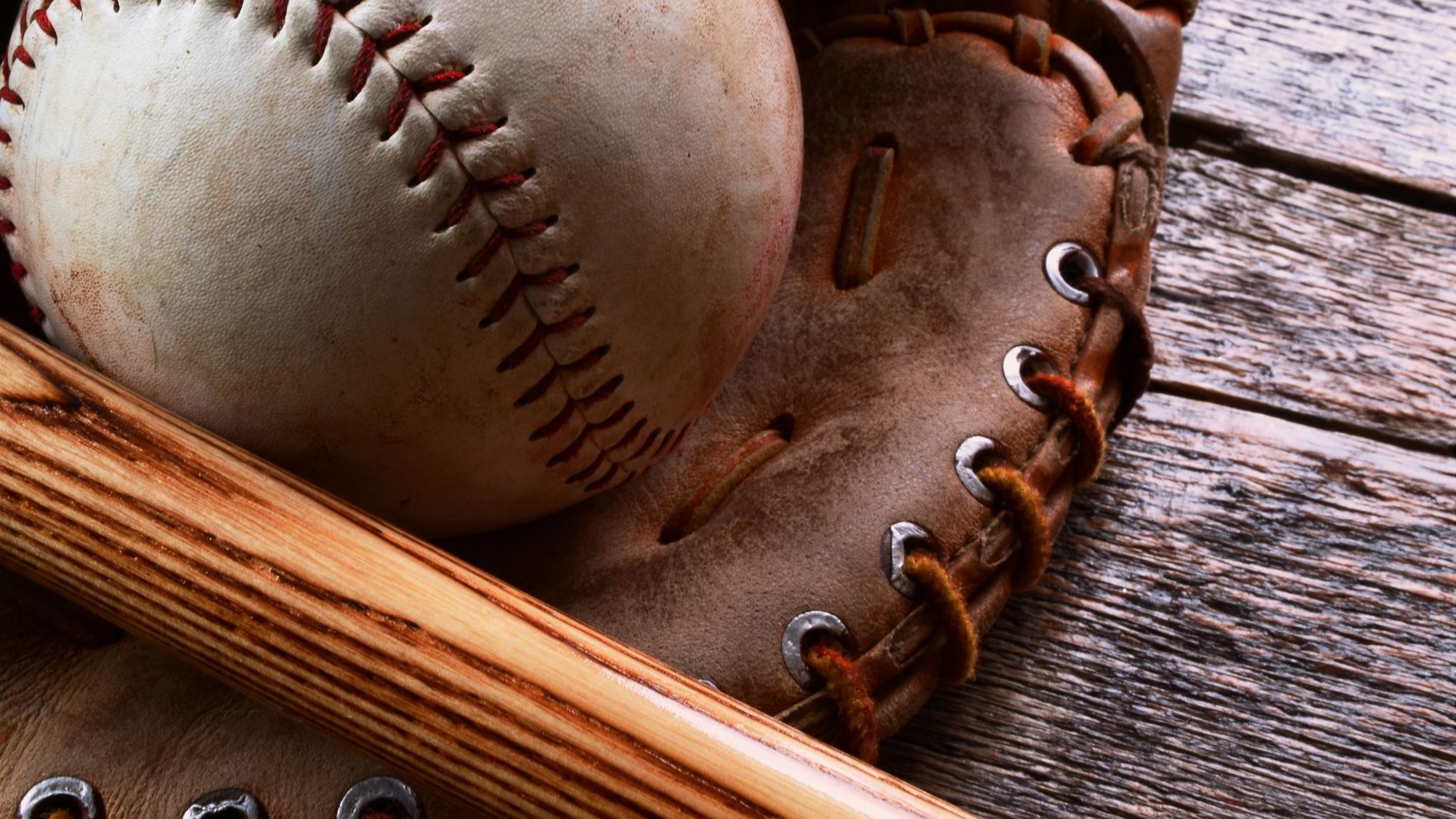 Main Courses
Fred “Chicken” Stanley
Norman Thomas “Turkey” Stearnes
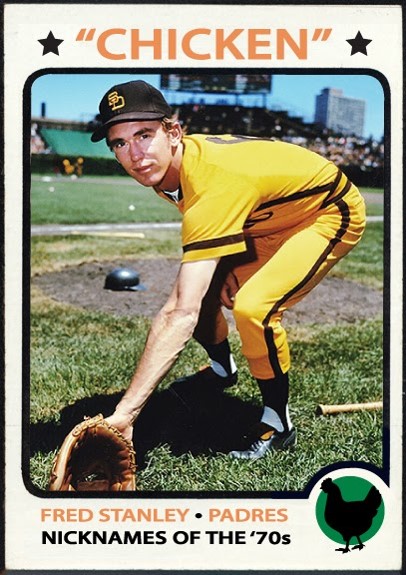 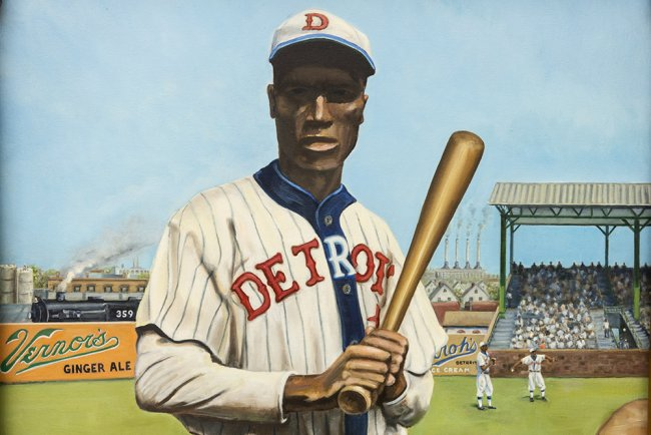 Joe “Ducky” Medwick
“Rabbit” Maranville
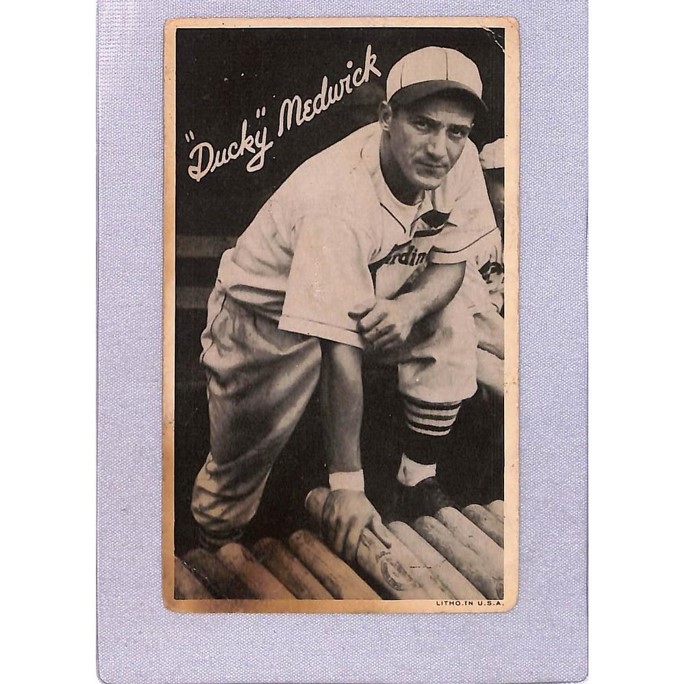 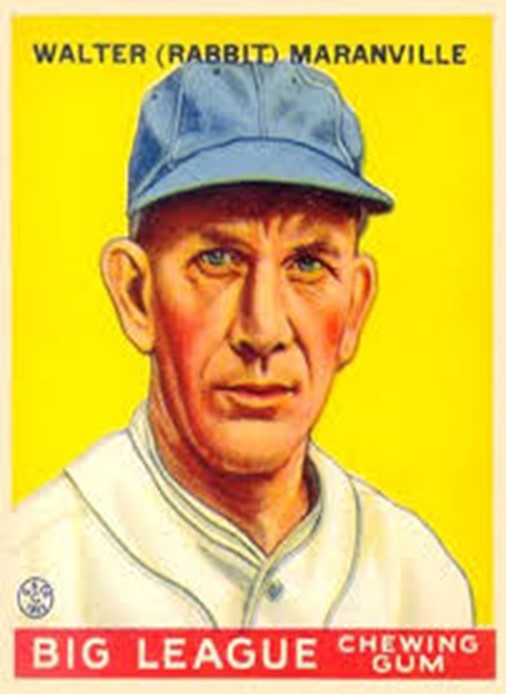 Side dishes
Charlie Dressen
Jim Rice
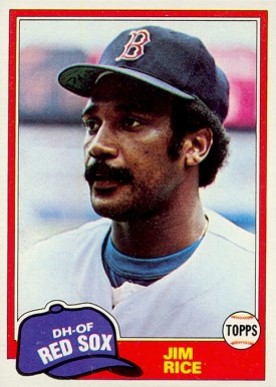 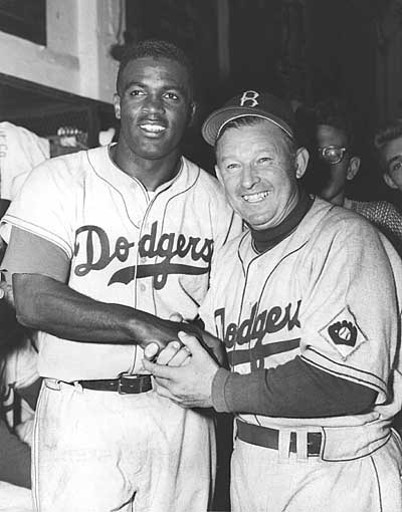 Spurgeon Ferdinand “Spud” Chandler
Ty Cobb
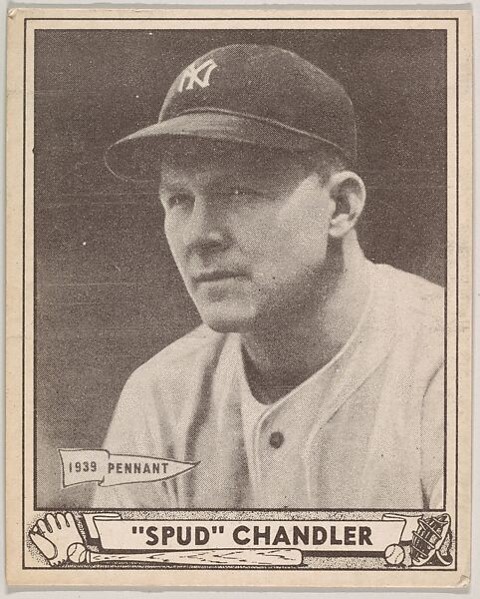 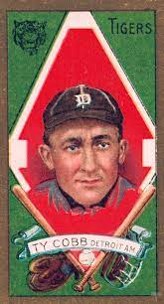 Chili Davis
John “Beans” Reardon
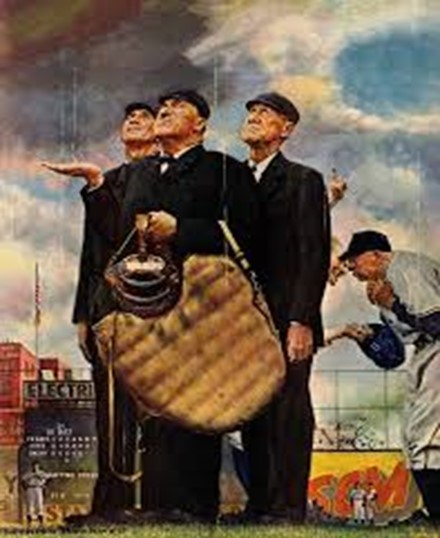 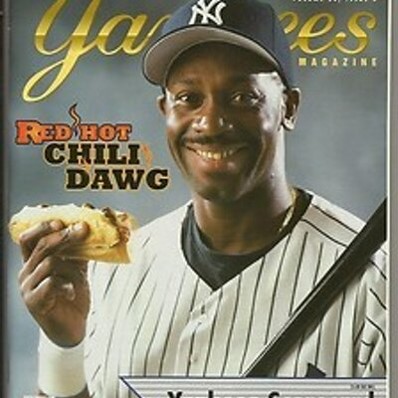 Condiments
Jarrod Saltalamacchia
Pepper Martin
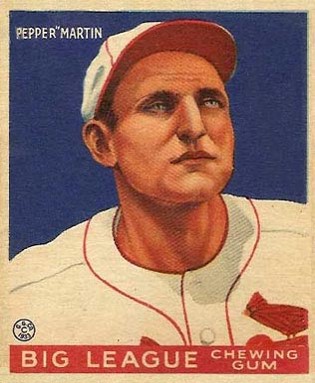 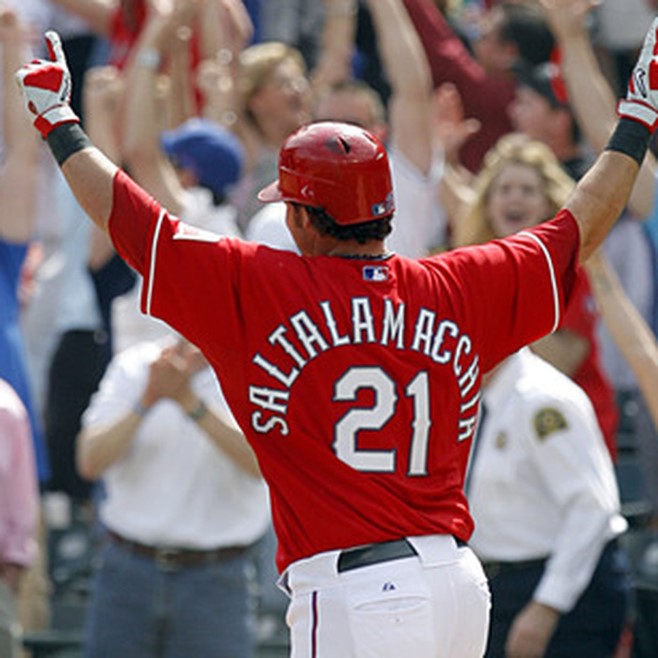 Beverages
Bobby Wine
Seth Beer
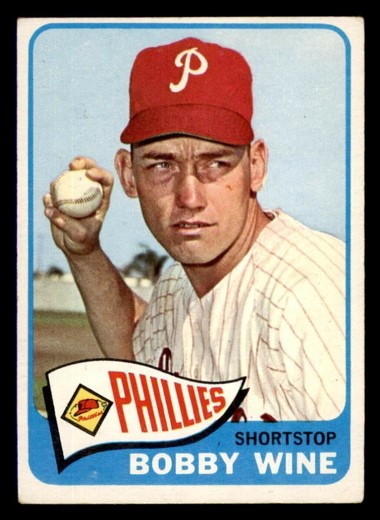 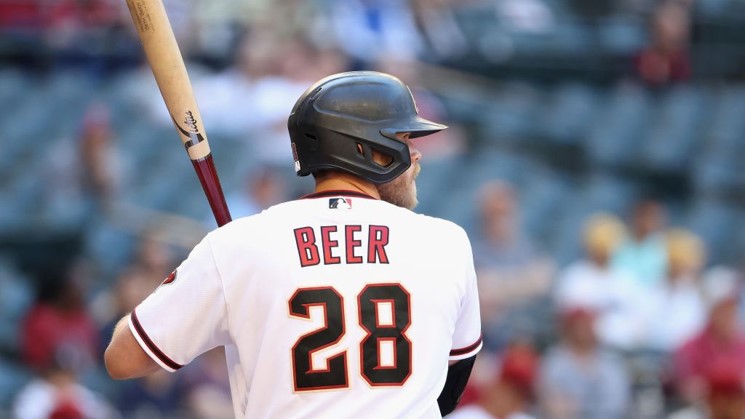 Dessert
Harold “Pie” Traynor
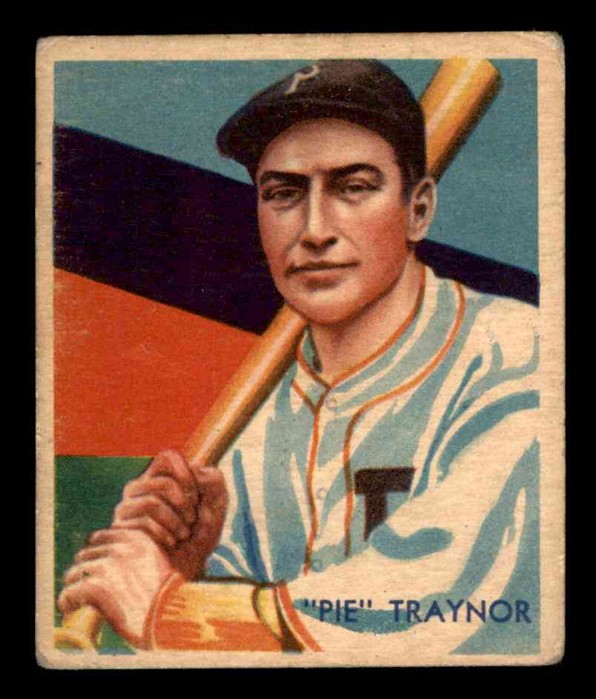 Dusty Baker
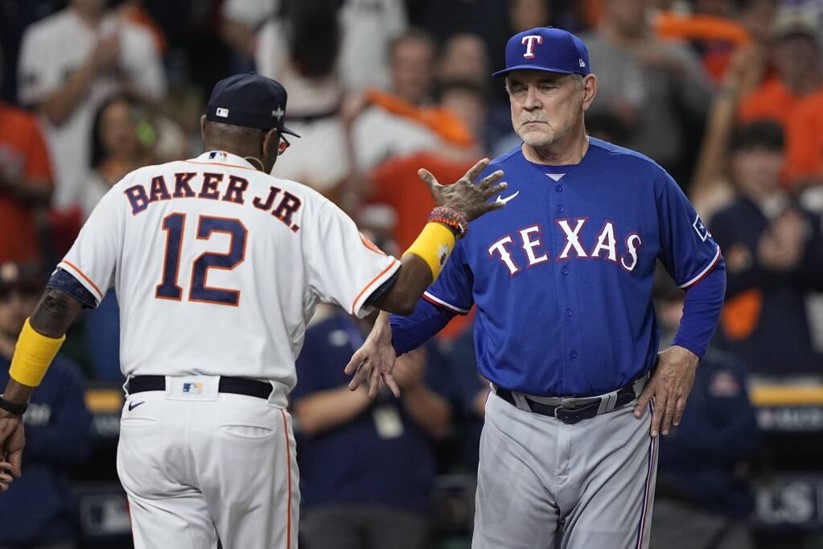 Coco Crisp
Harry “Cookie” Lavagetto
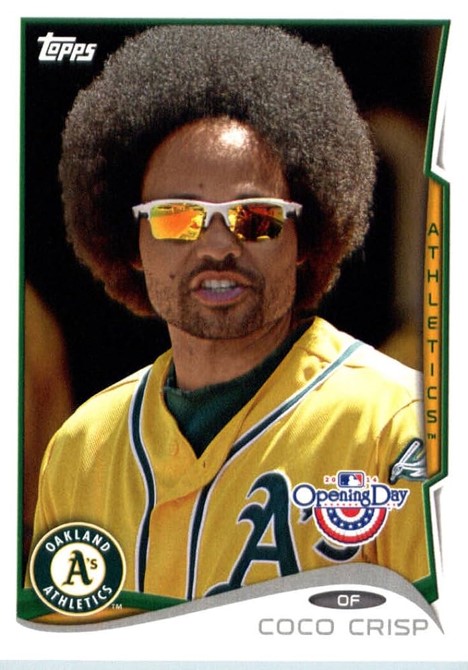 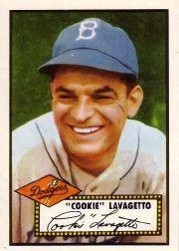 And finally, a nice cup of java. . .
Todd Coffey
George Creamer
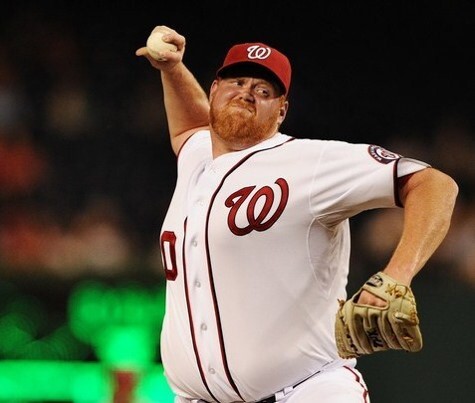 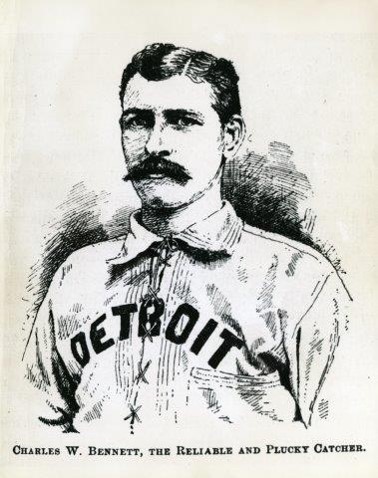 1973 Sporting News
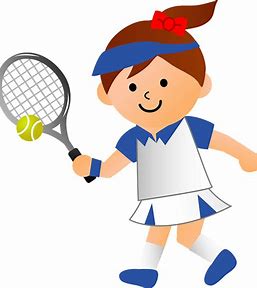 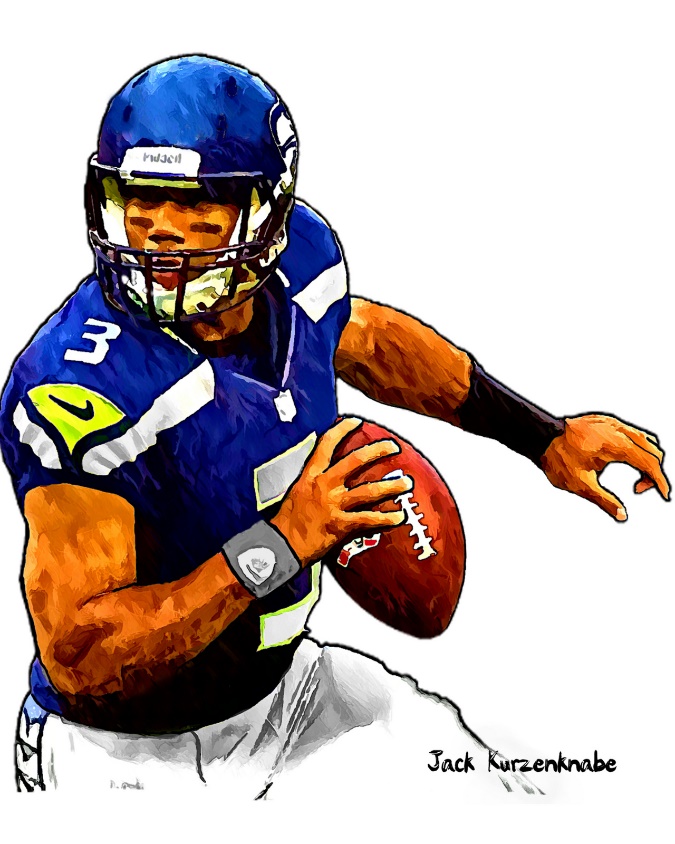 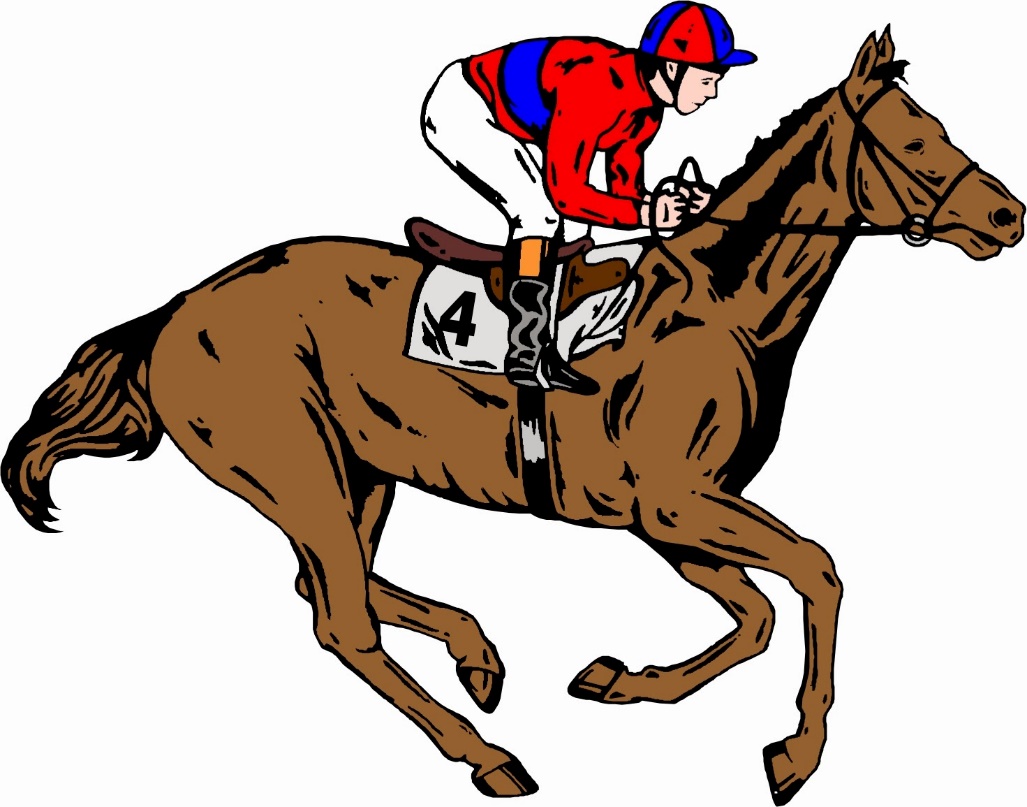 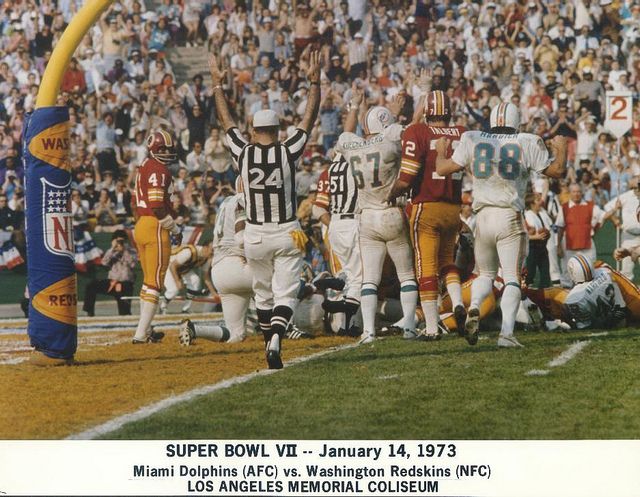 Super Bowl VII
Miami Dolphins come into game undefeated in the regular season at 14-0 and won both playoff games so far
A Miami field goal attempt goes wrong!
Final score:  Miami 14
	    Washington 7
Miami completes an undefeated
17 – 0 season, still a record
https://www.youtube.com/watch?v=nWinVMN_ldc
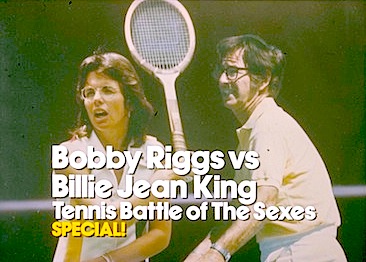 “Battle of the Sexes”
Sept. 20 at the
Astrodome in Houston
https://www.youtube.com/watch?v=T9zu7g2fjf0
[Speaker Notes: The term is most famously used for an internationally televised match in 1973 held at the Houston Astrodome between 55-year-old Bobby Riggs and 29-year-old Billie Jean King,[4] which King won in three sets.[2][5] The match was viewed by an estimated fifty million people in the United States and ninety million worldwide.[6] King's win is considered a milestone in public acceptance of women's tennis.]
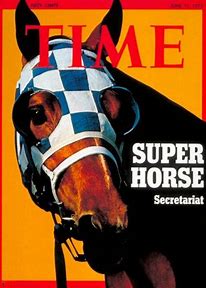 The 1973 Athlete of the Year was ….
Secretariat
wins racing’s 
Triple Crown
Set time records in the Kentucky Derby,
the Preakness, and the Belmont Stakes!

All those records still stand today.
[Speaker Notes: Many say the greatest racehorse ever!  Set time records in all three legs of the Triple Crown that still stand today!!  He won the Belmont Stakes by 31 lengths – the widest margin ever!]
The Year in Baseball:   1973
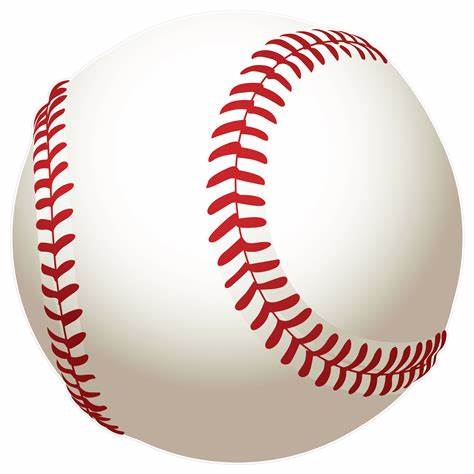 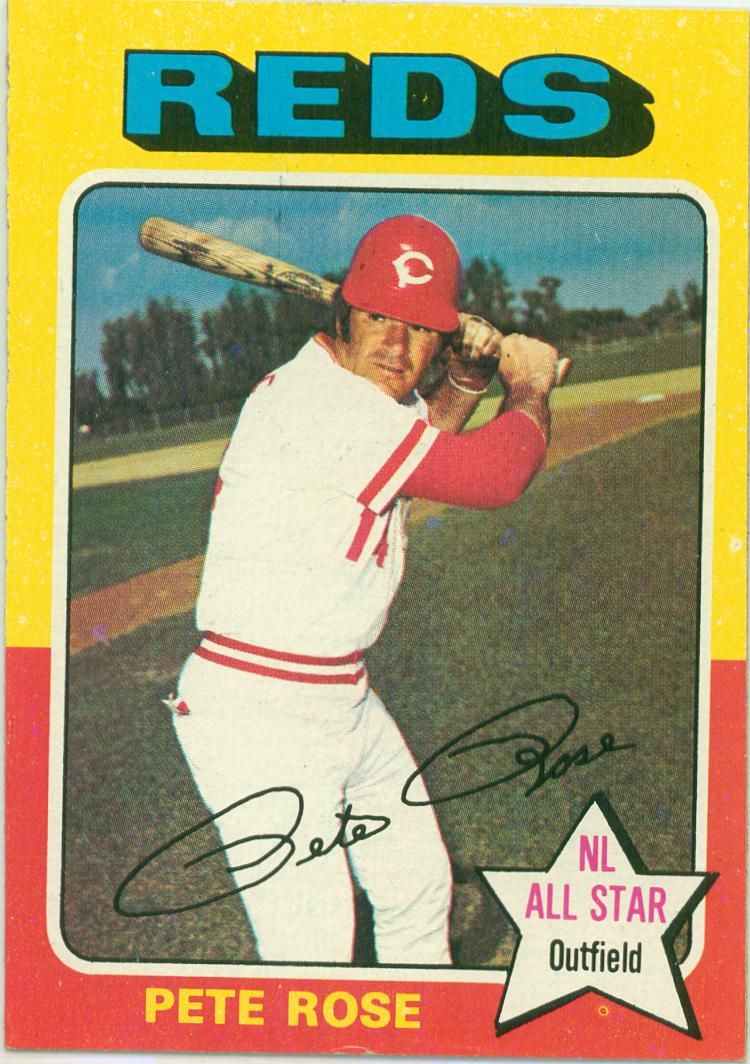 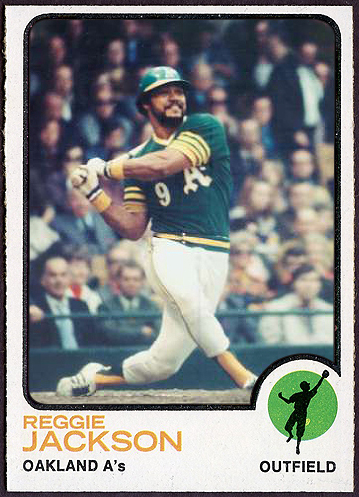 1973
MVP
Winners
.338   238 hits  115 R
.293   32 HR  117 RBI
[Speaker Notes: Originally a 2B, Rose played LF for the Reds in ‘73.  He was a 17-time All Star and ROY in ’63.  Reggie Jackson led the AL in HR, RBI, SLG, and On-Base-Plus Slugging; he’s a 14-time All Star and in the HOF.]
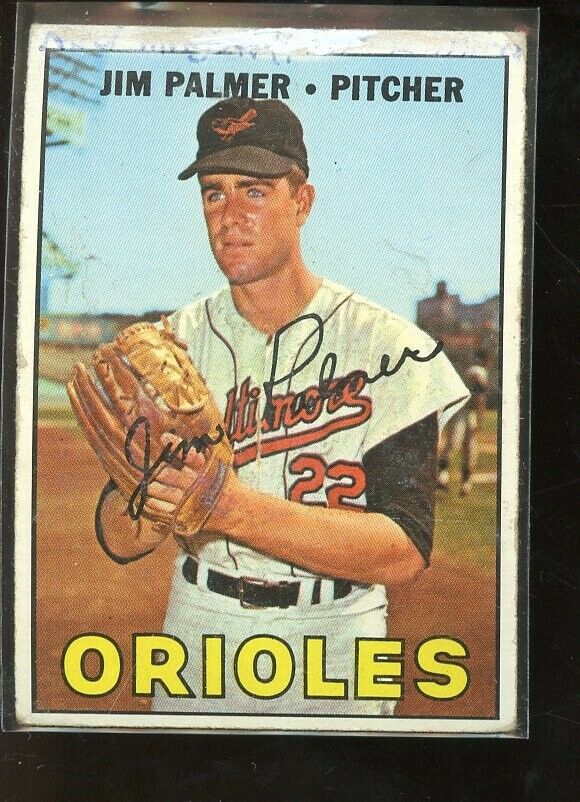 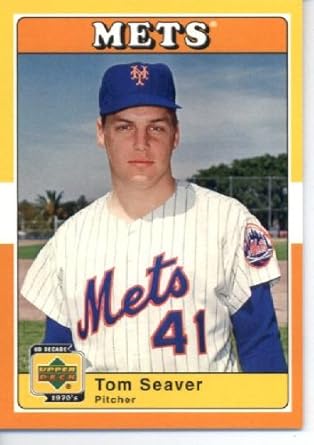 1973
Cy 
Young 
Winners
22 - 9, ERA 2.40, 296 IP
19 - 10,  ERA 2.08,  251 SO
[Speaker Notes: Tom Seaver won his 2nd Cy Young Award; let the NL in ERA, SO, CG (18); we would be a 12-time All Star, win a 3rd Cy Young in ‘75, and be voted into HOF.   Jim Palmer won his first of three AL Cy Young Awards.  He led the AL in ERA.  He would win 20 games 8 times, make All-Star team six times, win 4 Gold Gloves, and go into HOF.]
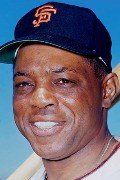 1973 was the final season for one of baseball’s all-time greats
Willie Mays
He was the ultimate FIVE-TOOL PLAYER:

He could RUN

He could FIELD

He could THROW

He could HIT

He could HIT WITH POWER
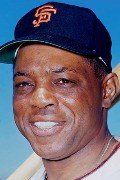 339 Stolen Bases

12 Gold Gloves

196 Assists

.301 – 3,293 hits

660 Home Runs
https://www.youtube.com/watch?v=7bLt2xKaNH0
[Speaker Notes: The ultimate five-tool player!  His WAR was 156, third all-time among position players.  “The Catch” in the 1954 World Series.]
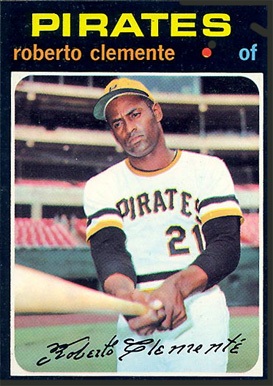 The “Great One” aka “Señor Arriba”

was elected to the Baseball Hall of Fame in 1973.

He was the first Latin American player to enter the Hall.
[Speaker Notes: Tragically died in a plane crash on Dec. 31, ‘72 on a humanitarian mission from Puerto Rico to victims of an earthquake in Nicaragua.  The Baseball Writers waived the five-year waiting rule for Hall of Fame consideration and voted Clemente into the Baseball Hall of Fame in March.]
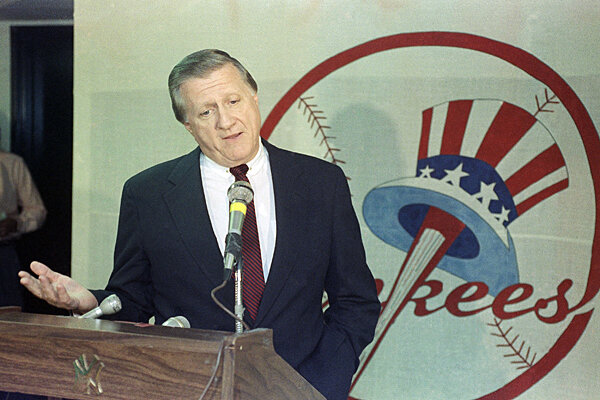 Cleveland-based shipping 
magnate
George Steinbrenner 
heads a 12-investor syndicate
to buy the Yankees from CBS.

He bought 2% of the team for a reported $168,000

When he passed away, he owned 57% of the team that was worth about
$3,500,000,000!
the “Boss” buys the N.Y. Yankees
The A.L. adopts the designated hitter rule.
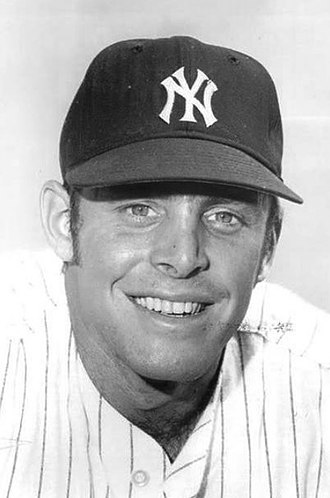 Ron Blomberg of the Yankees was the first-ever DH in a regular-season game, on April 6 at Fenway Park. 

Batting with the bases loaded, he walked. 

Blomberg was Jewish, so he liked to call himself the:
Designated Hebrew.
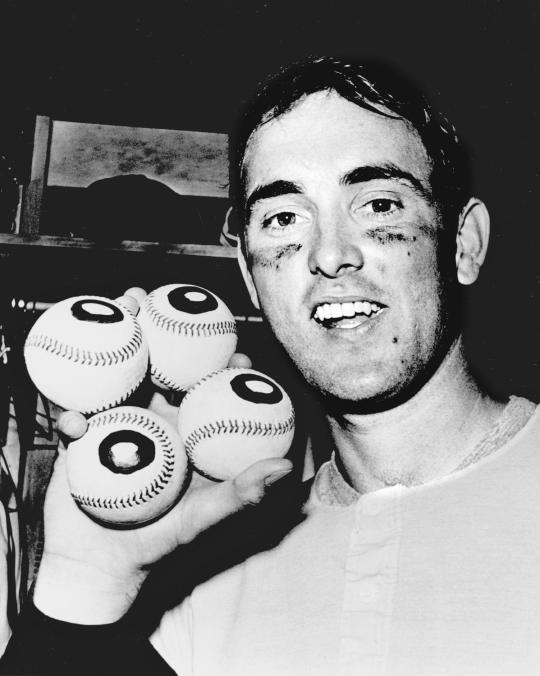 Nolan Ryan pitches two no-hitters during 1973 season.

The first two of his career, he finished with a total of seven no-hitters!

One of only six pitchers to throw two
 no-no’s in the same season.
[Speaker Notes: Two no-nos same season:  Johnny Vander Meer 1938 Reds – on back-to-back starts!  Allie Reynolds 1951 Yankees; Virgil Trucks 1952 Tigers, Ryan 1973 Angels, Halladay 2010 Phillies, Scherzer 2015 Nats.]
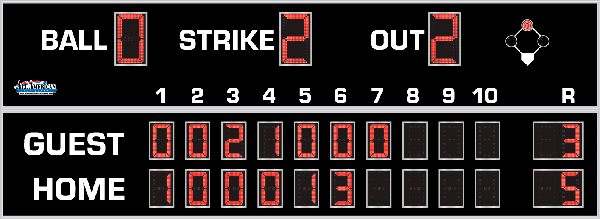 7th Inning Stretch
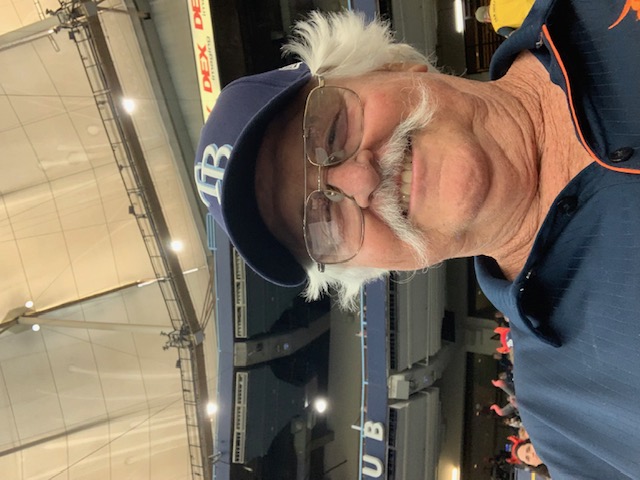 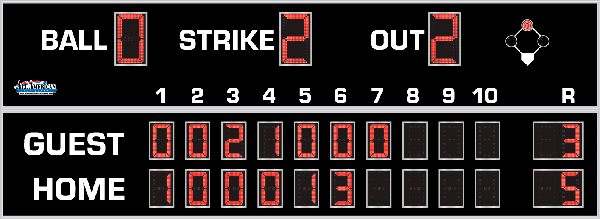 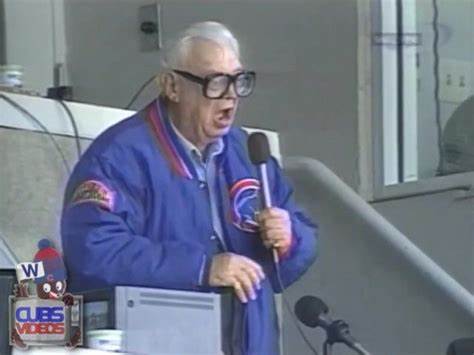 “Take Me Out to the Ballgame”
https://www.youtube.com/watch?v=HnHV5FaqvEs
[Speaker Notes: Mike has short “intro” to this …]
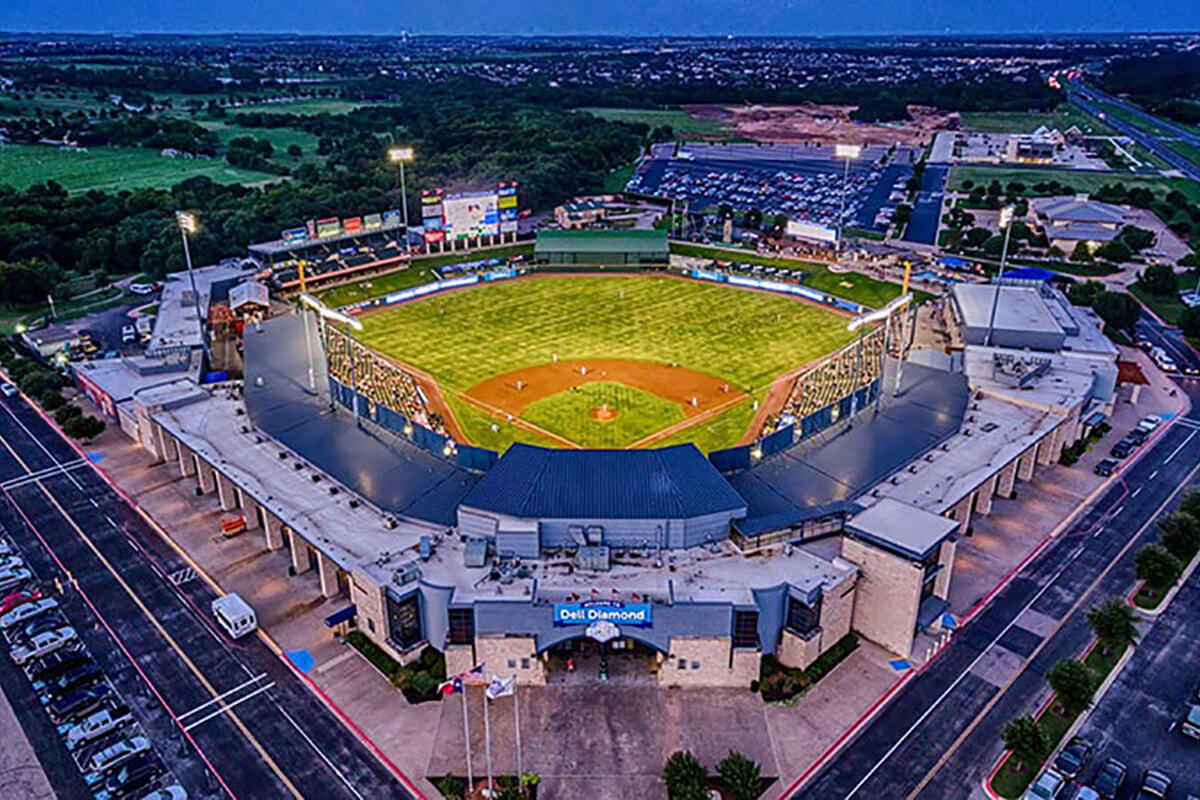 “Deep in the Heart of Texas”
https://www.youtube.com/watch?v=VGF4ibgcHQE
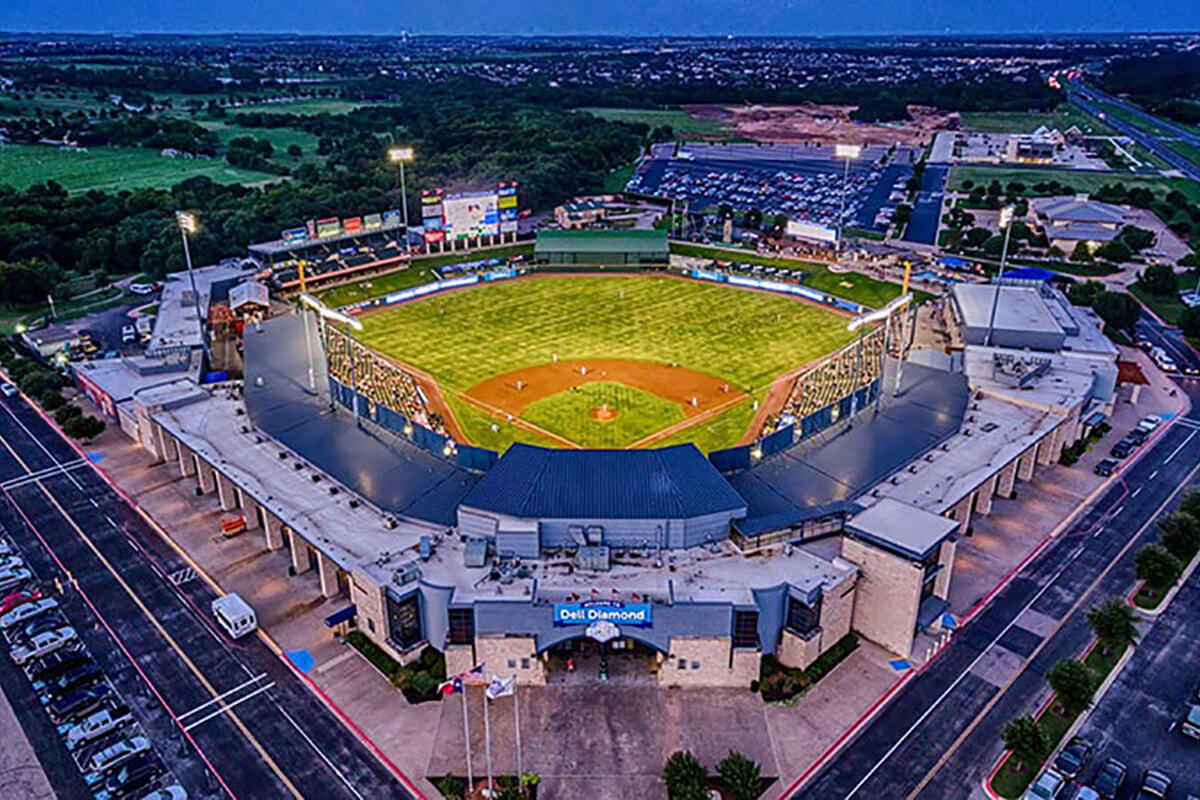 The Chicken Dance !
https://www.youtube.com/watch?v=WZJAIkmT3Rg
¡ Música al estadio !
Es muy
ruidoso en:

Estadio
Hiram
  Bithorn

San Juan,
Puerto Rico
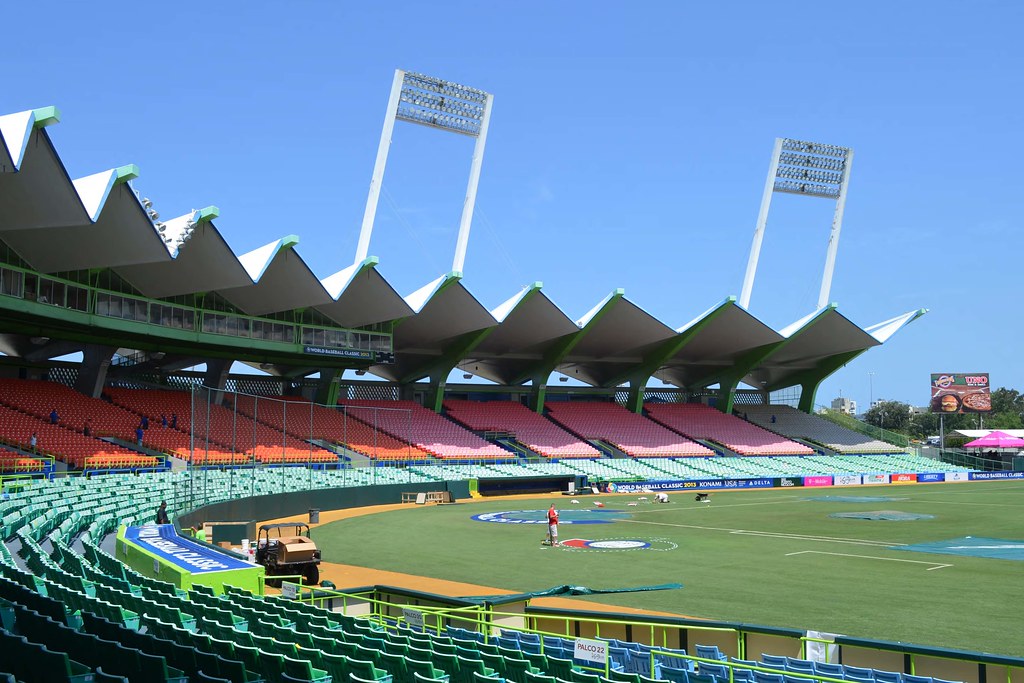 https://www.youtube.com/watch?v=rg0kwmJc4ts
Se canta – Llevame al juego de beisbol:
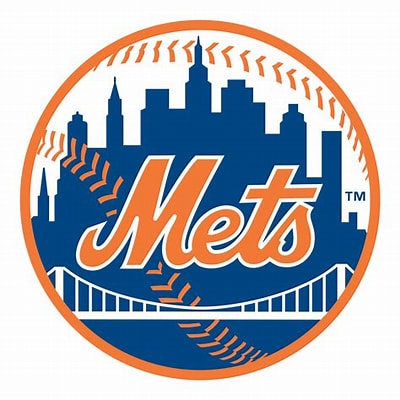 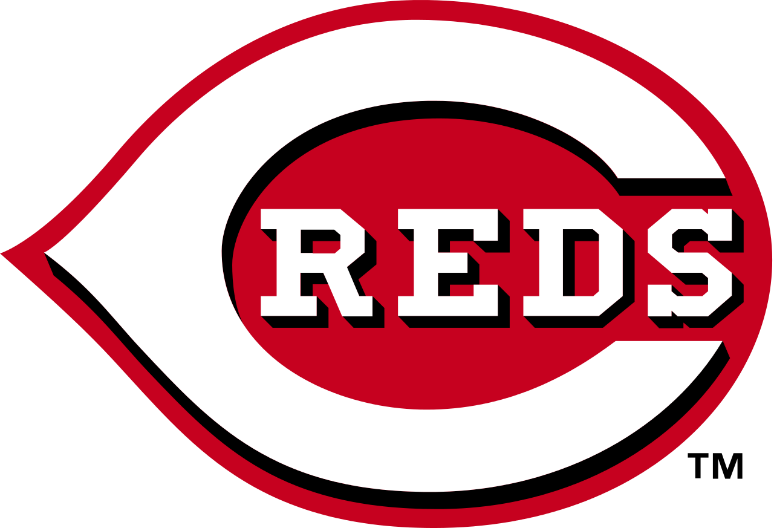 1973 N.L.
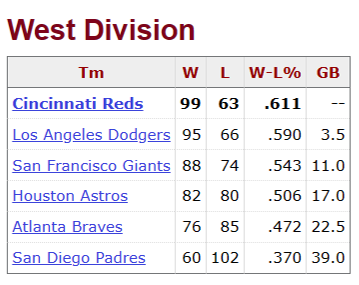 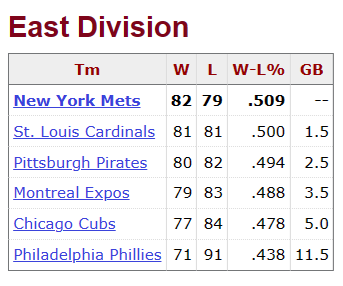 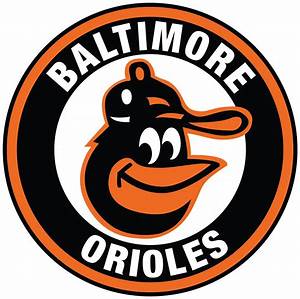 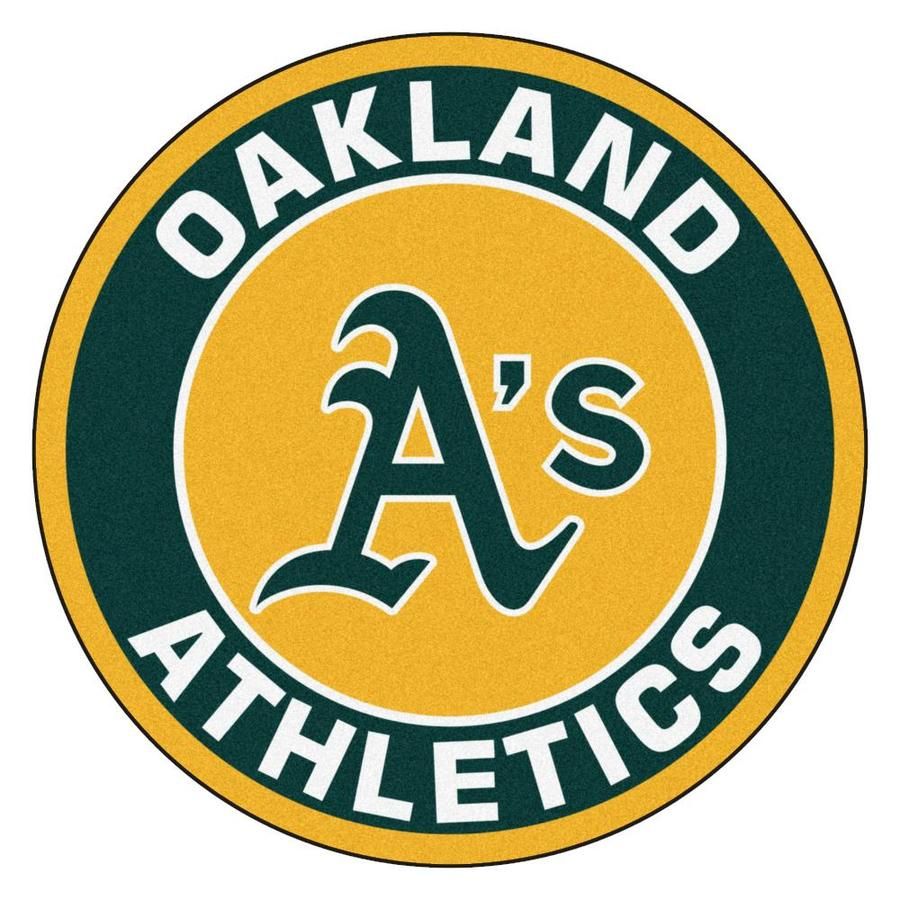 1973 A.L.
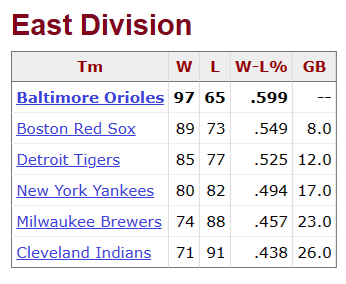 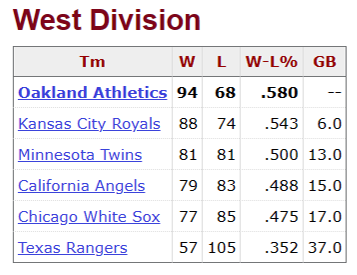 AL Championship Managers
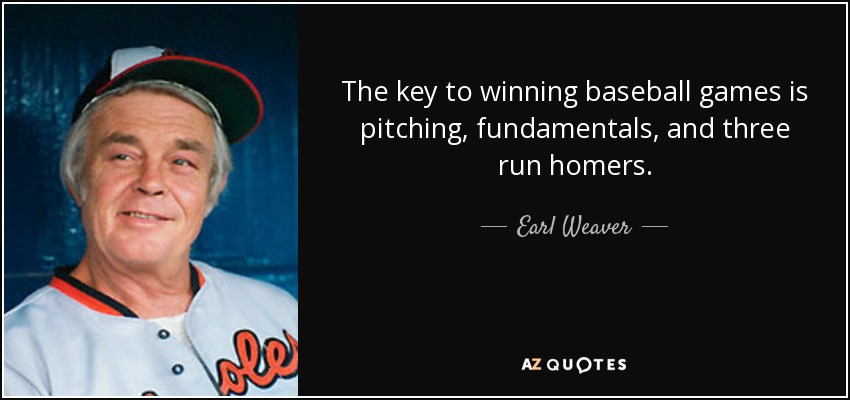 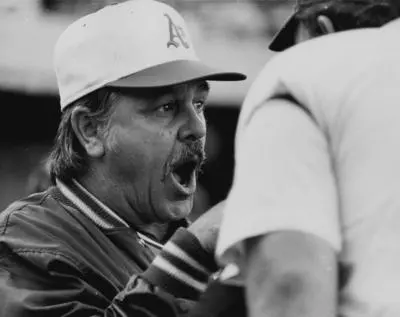 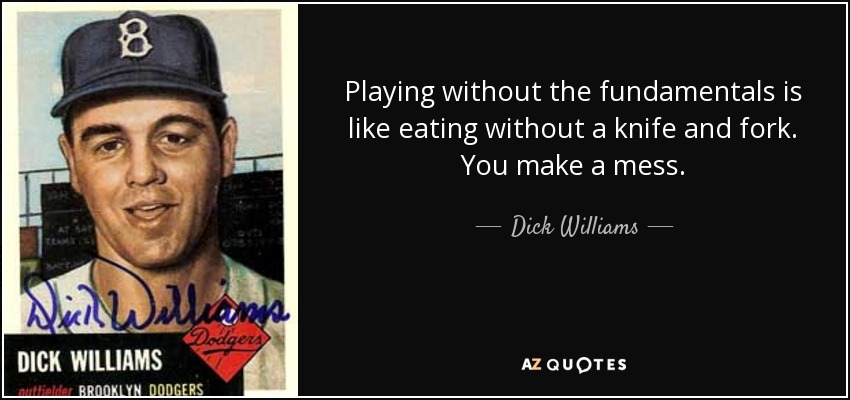 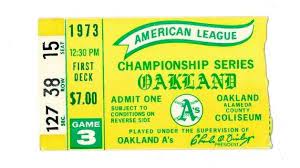 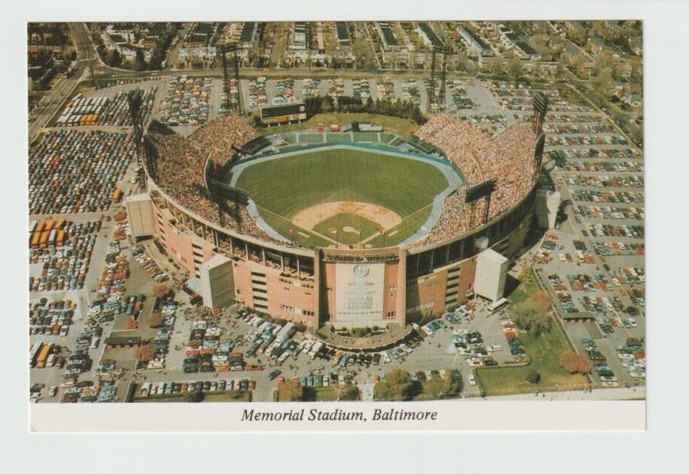 1973 American League ChampionshipA’s defeat Orioles three games to two
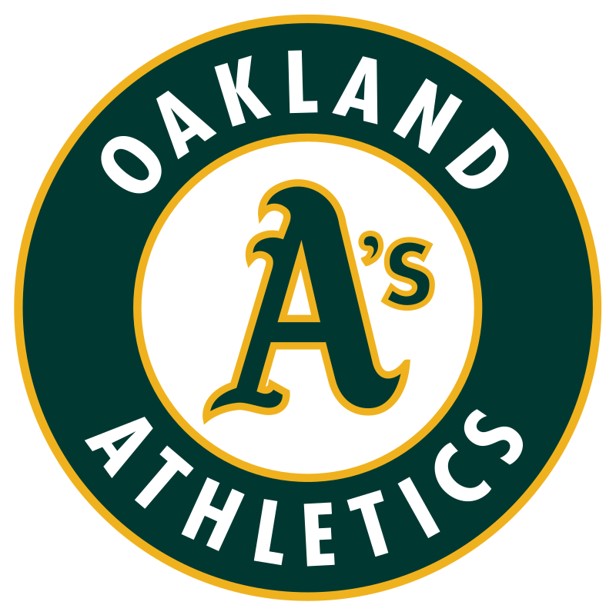 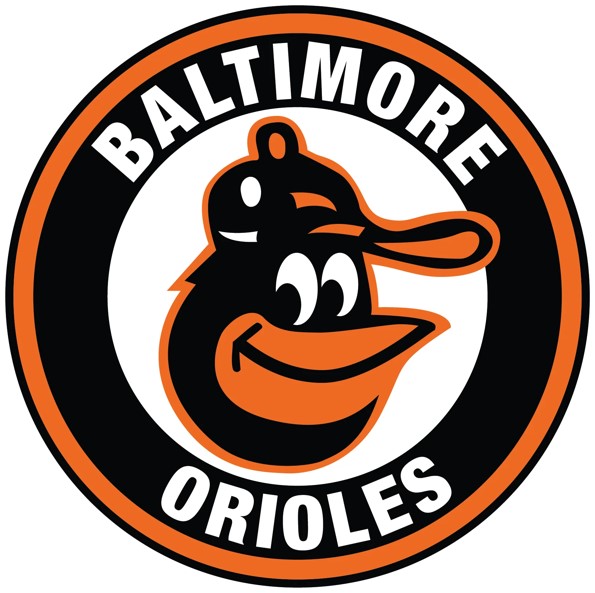 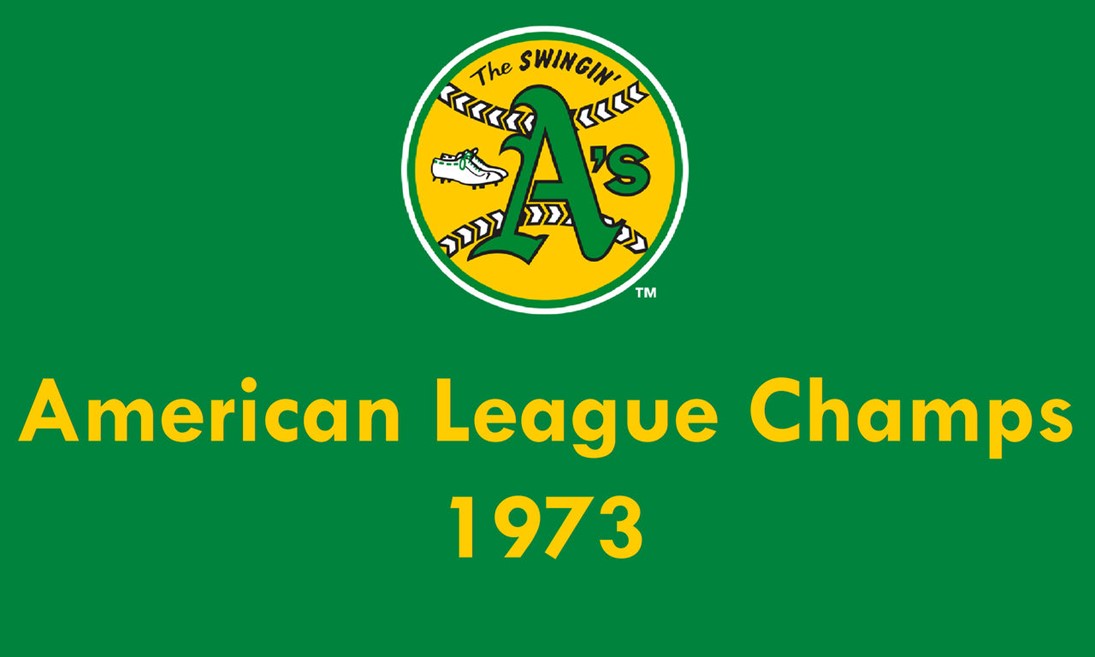 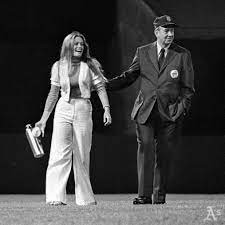 https://www.youtube.com/shorts/YTRwgcVKL6A
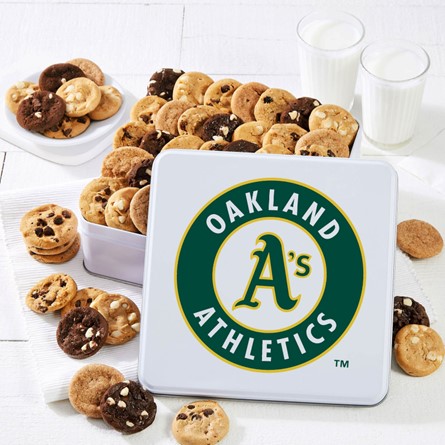 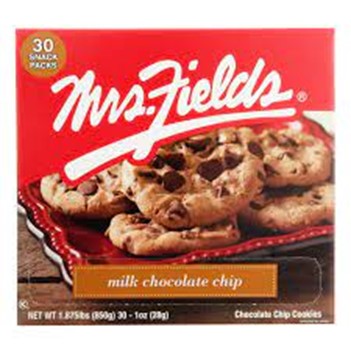 NL Championship Managers
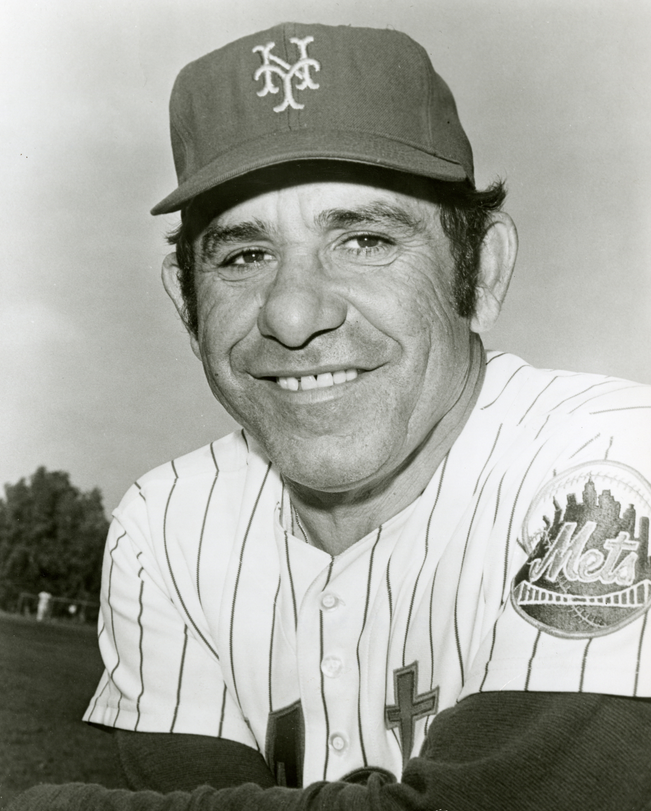 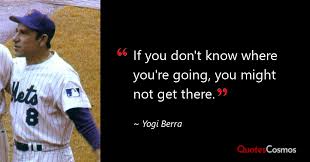 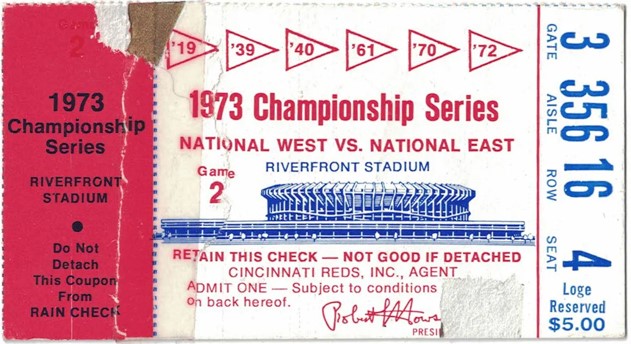 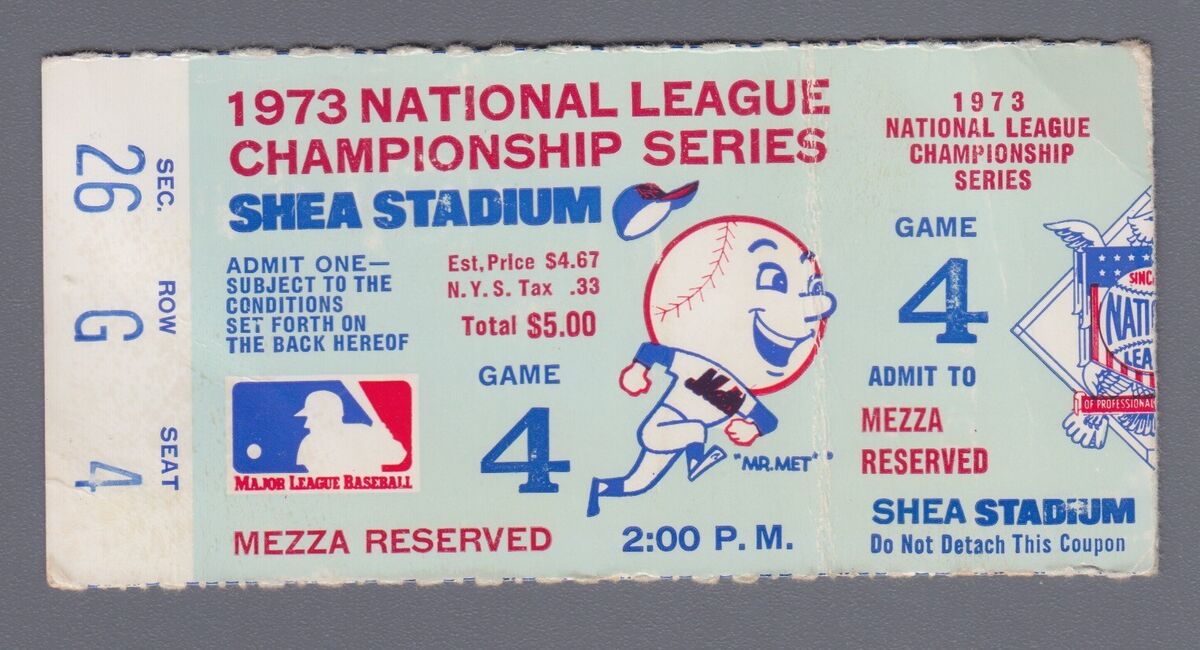 1973 National League ChampionshipMets defeat Reds three games to two
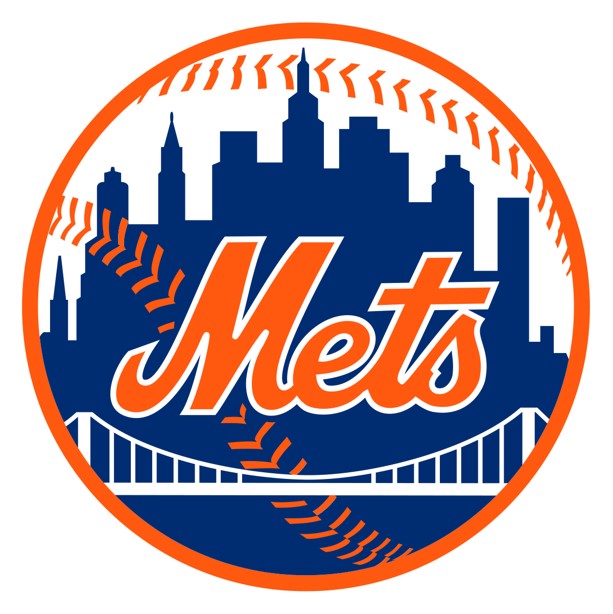 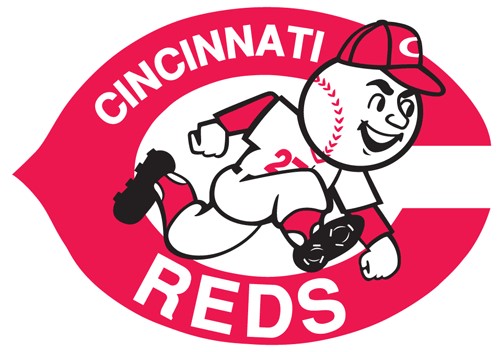 Pete vs. Bud
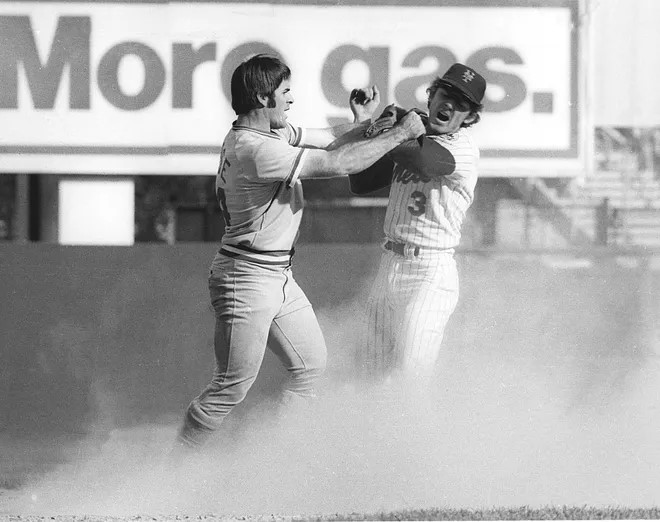 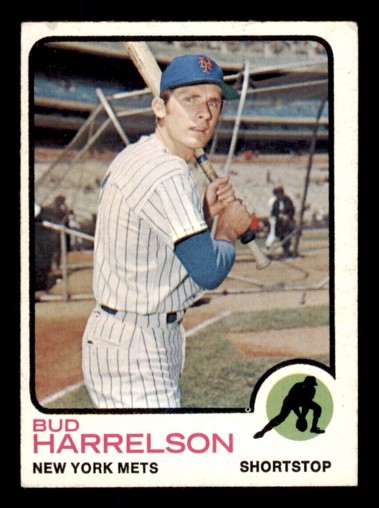 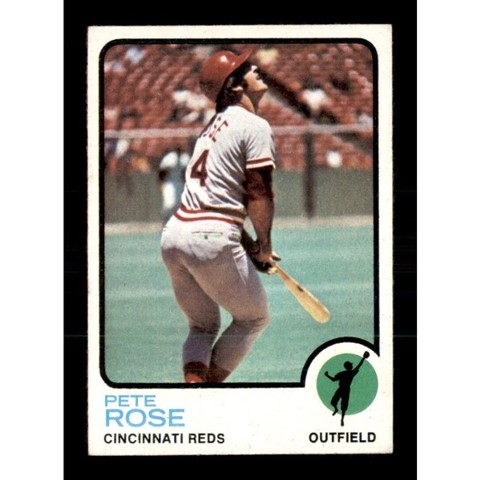 https://www.youtube.com/watch?v=d0tIYGSl4Wg
Buddies
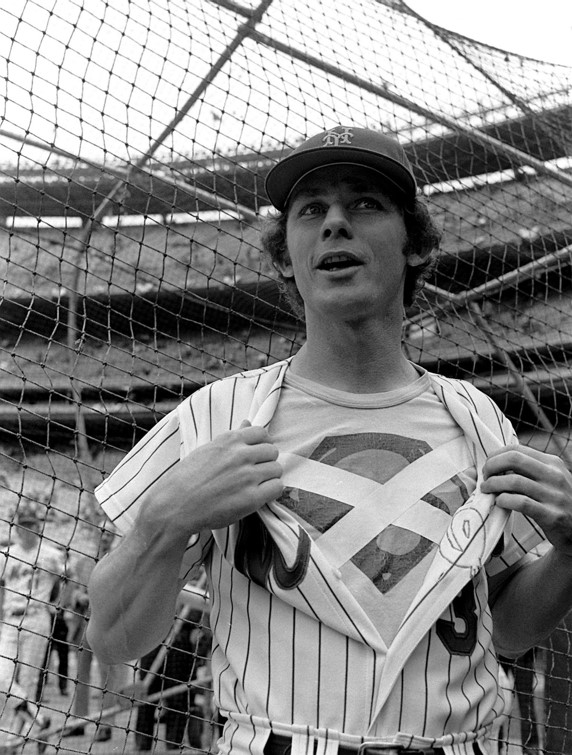 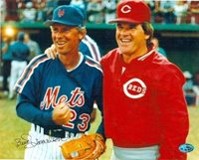 https://www.youtube.com/watch?v=We7VnjA2QQI
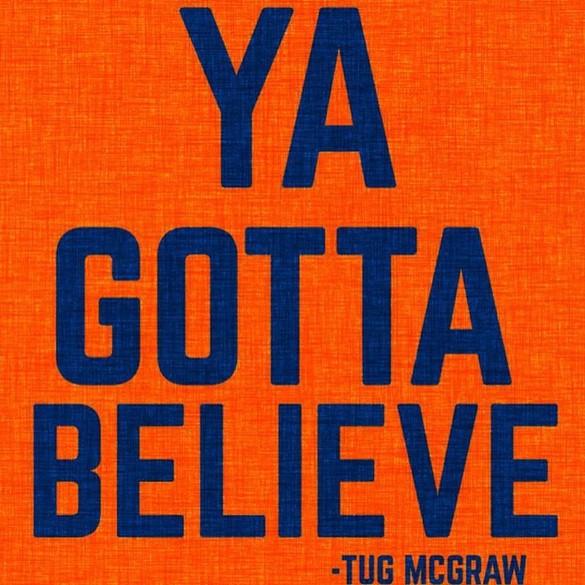 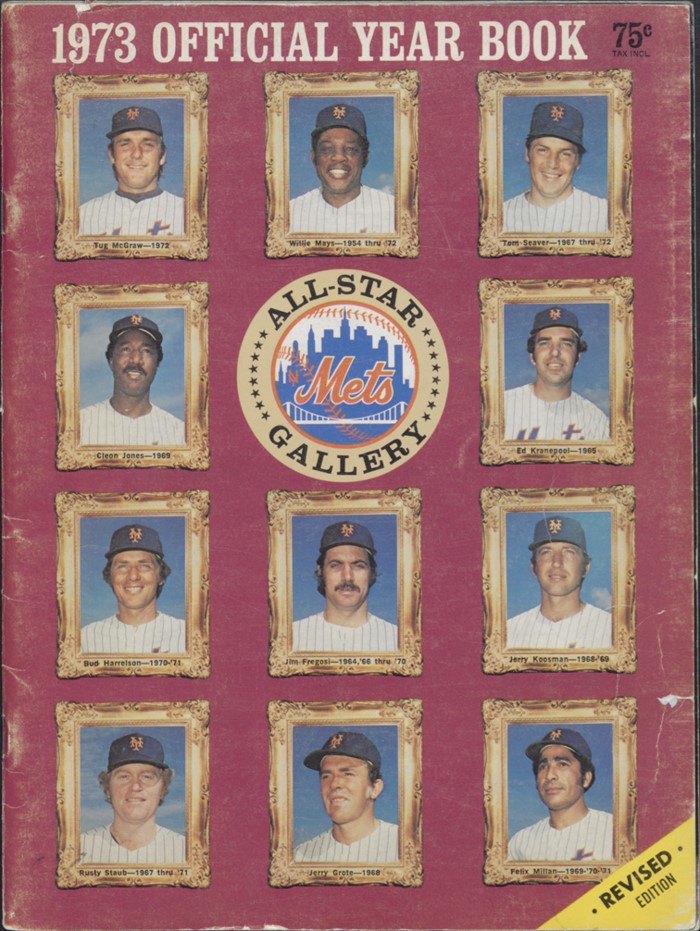 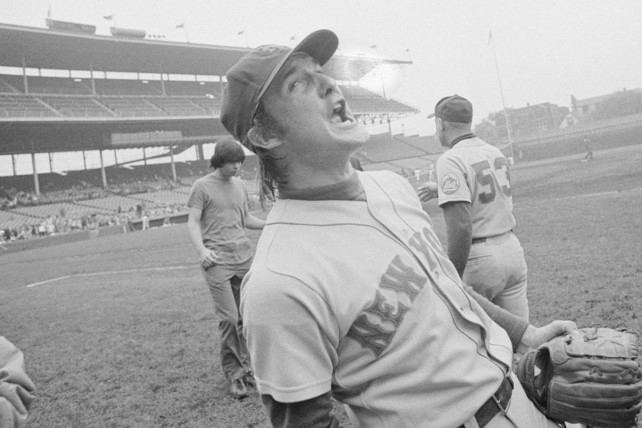 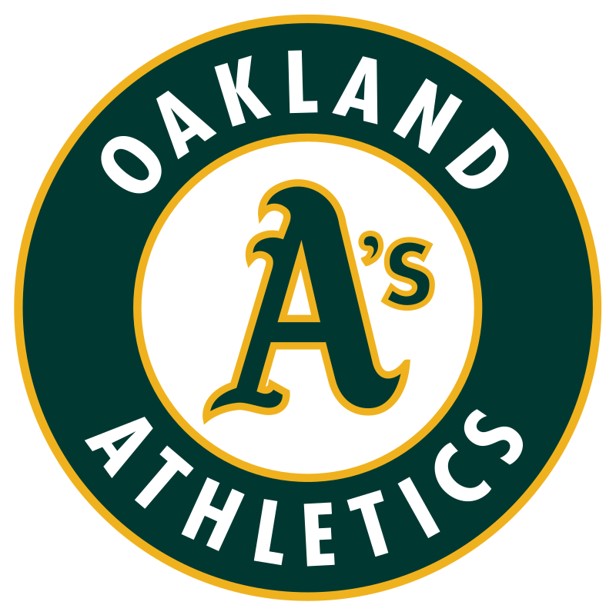 1973 World Serieshttps://www.youtube.com/watch?v=DO4RYt3rnY4
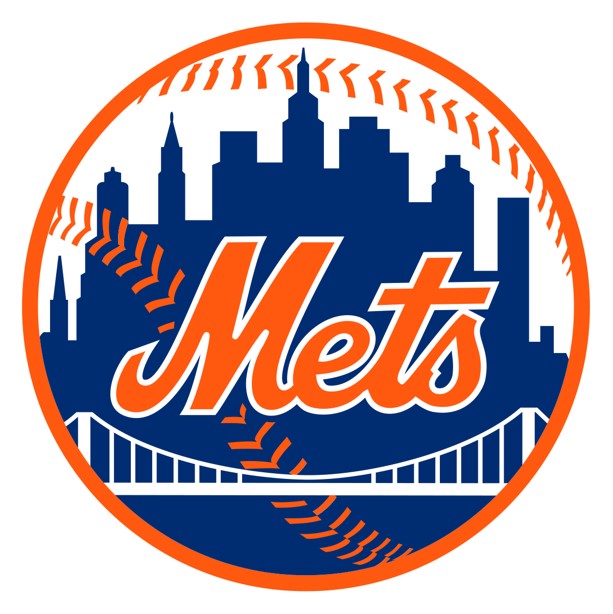 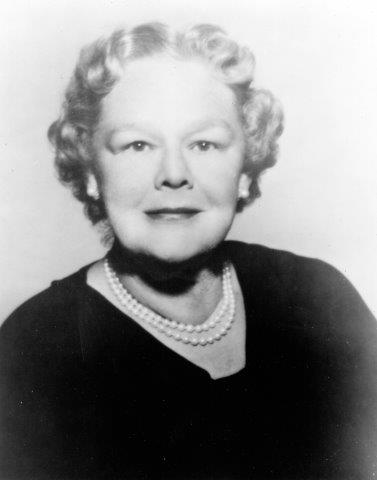 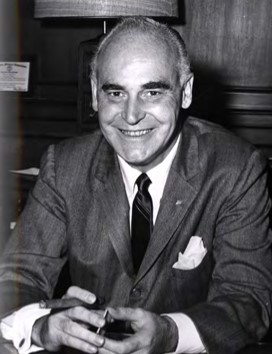 https://www.youtube.com/watch?v=cZtx1tTqWrU
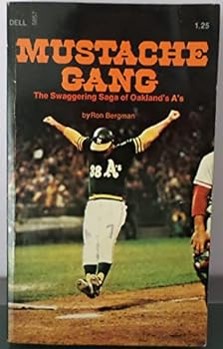 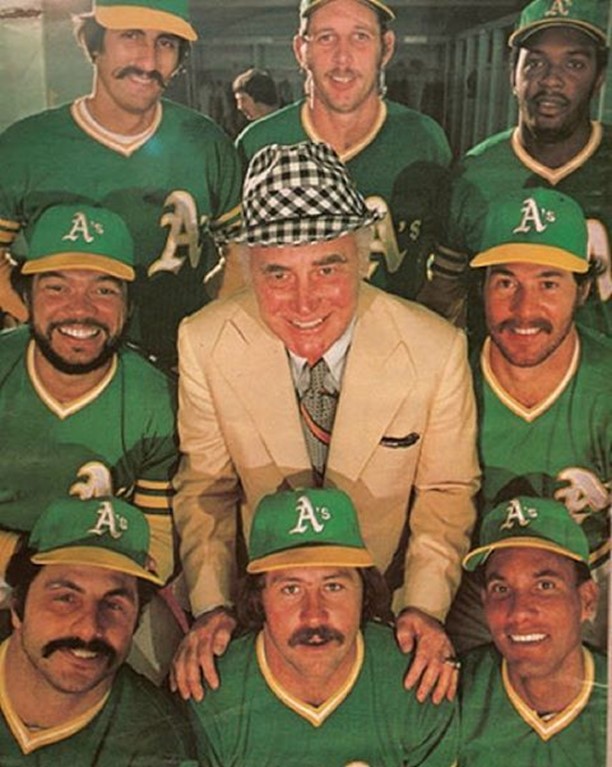 1973 World Series-  Oakland A’s v. New York MetsOaklandGame 1 – October 13thA’s- 2  Mets-1
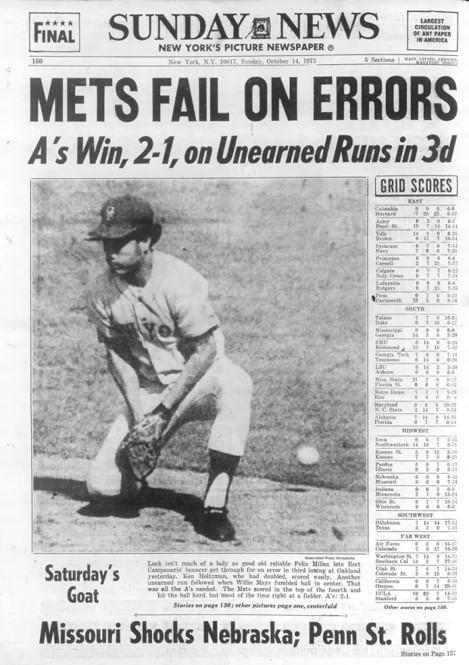 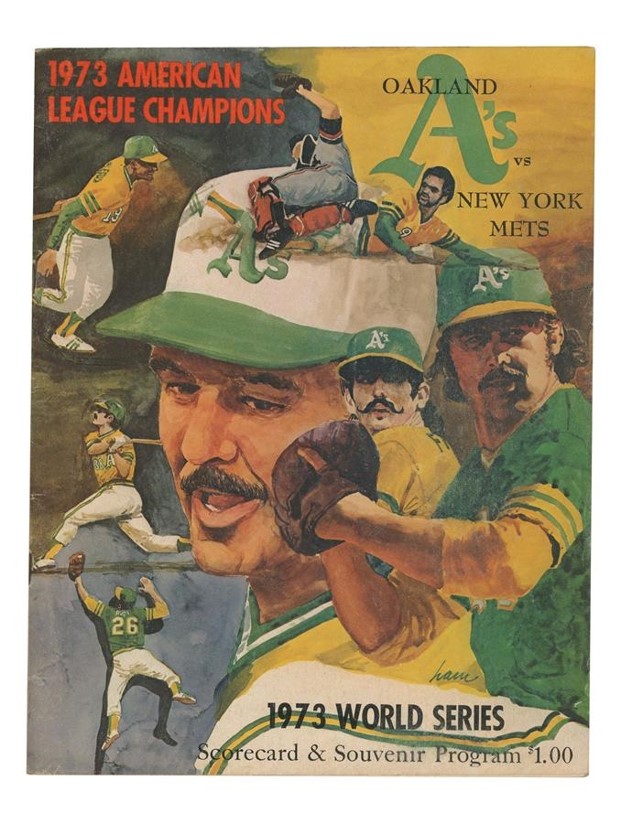 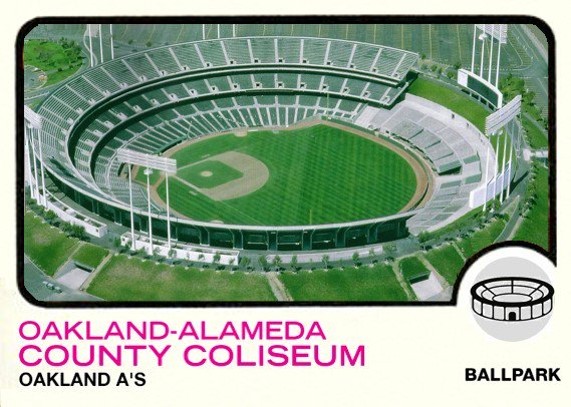 Game 2- October 14thOaklandMets- 10  A’s-712 Innings
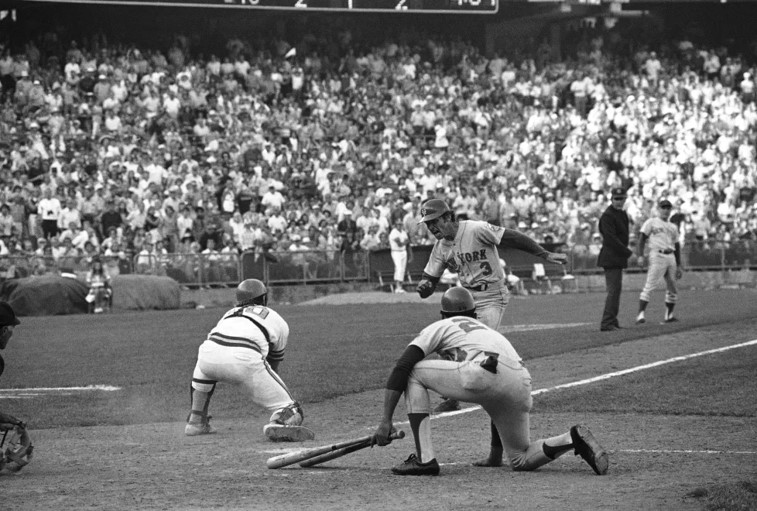 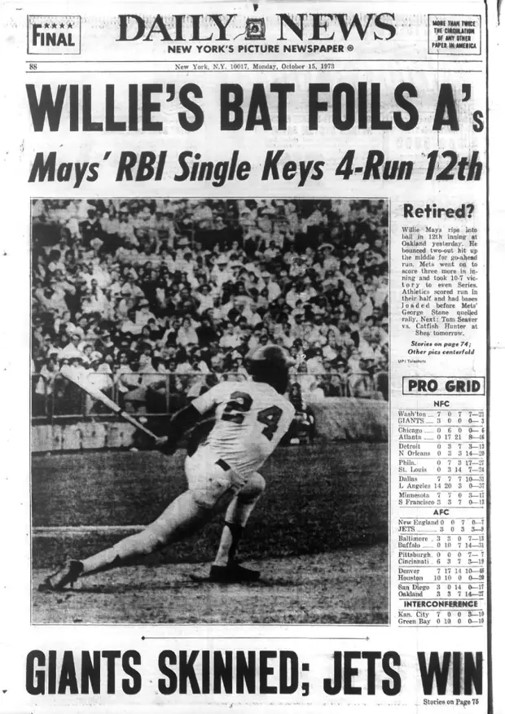 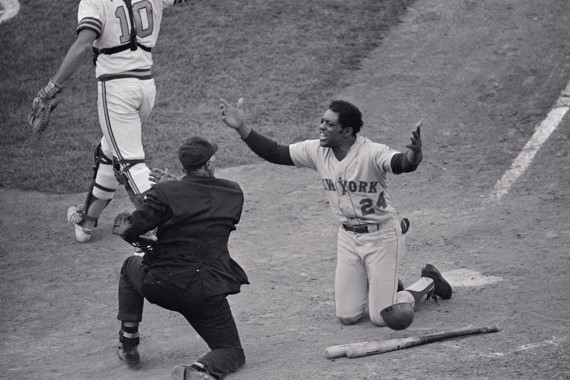 Shea Stadiumhttps://www.youtube.com/watch?v=Fd4uZqP17Pkhttps://www.youtube.com/watch?v=ufVrmHg8TSY
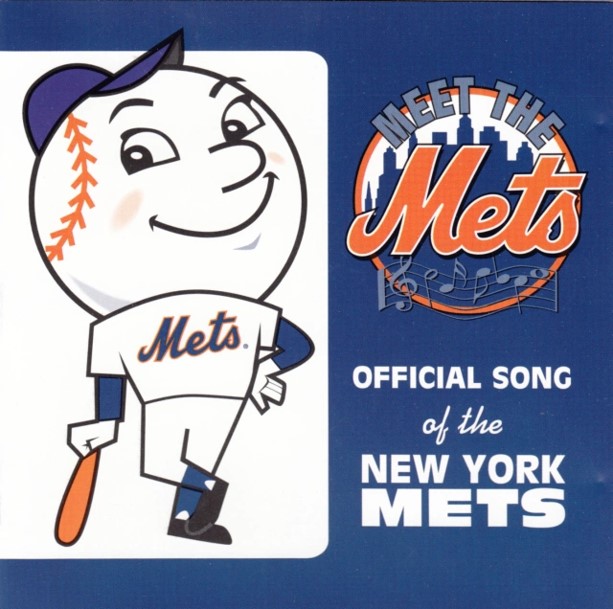 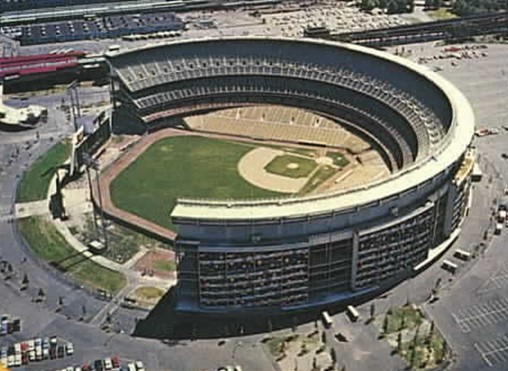 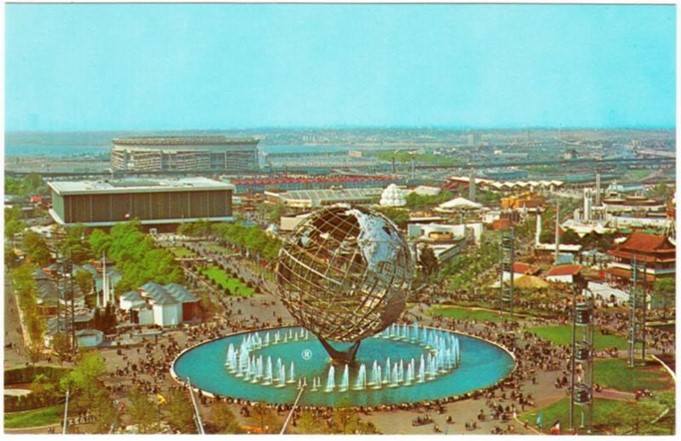 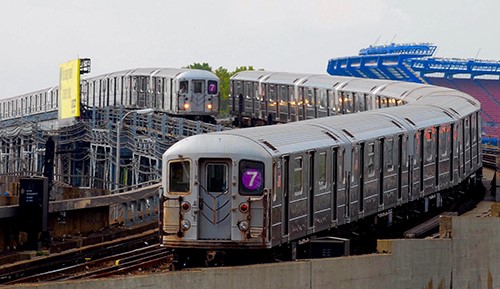 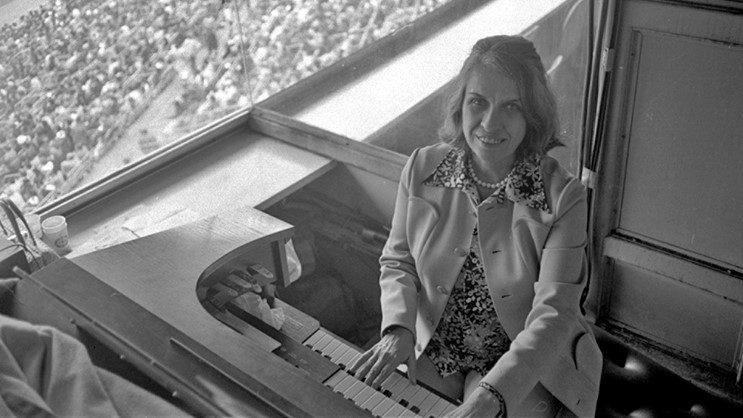 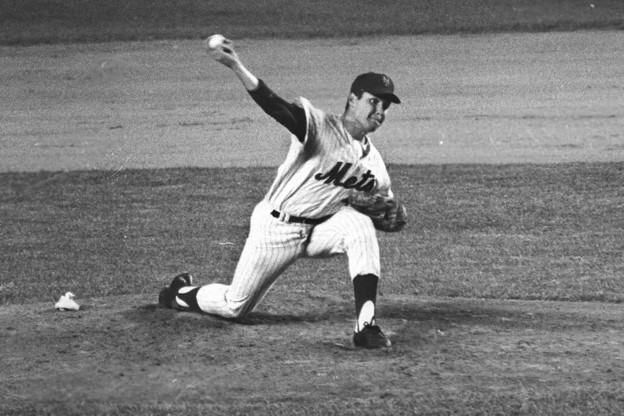 Game 3- October 16thNew YorkA’s- 3 Mets-2
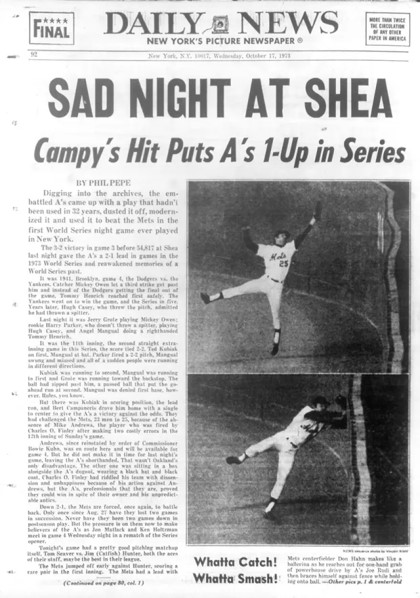 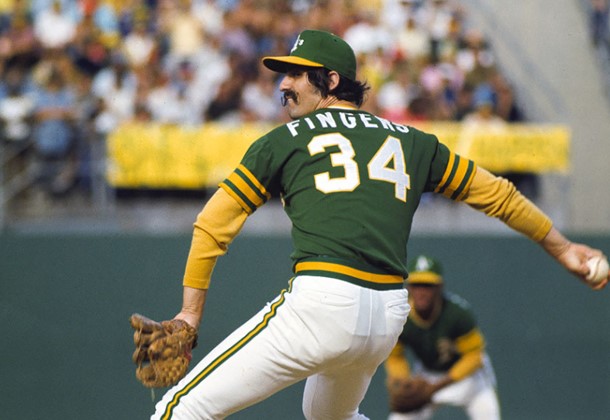 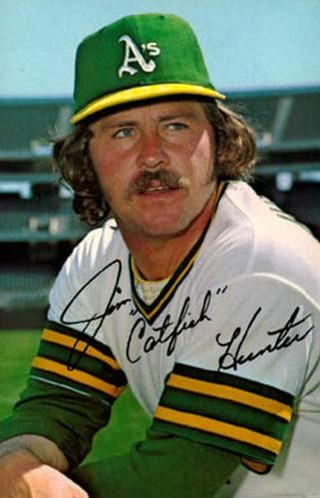 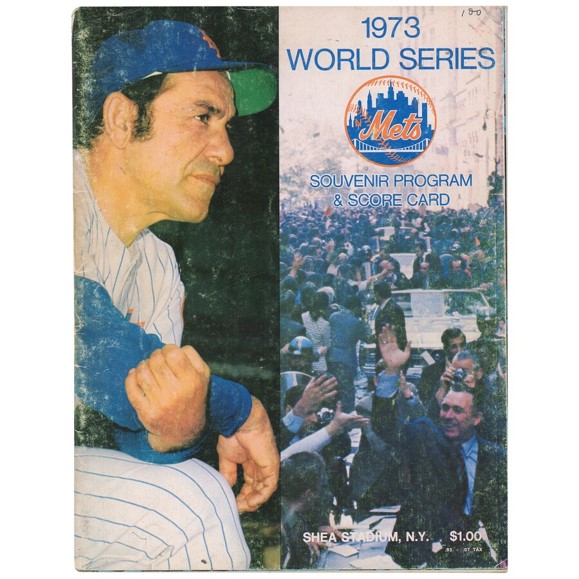 Game 4- October 17thNew YorkMets- 6   A’s- 1
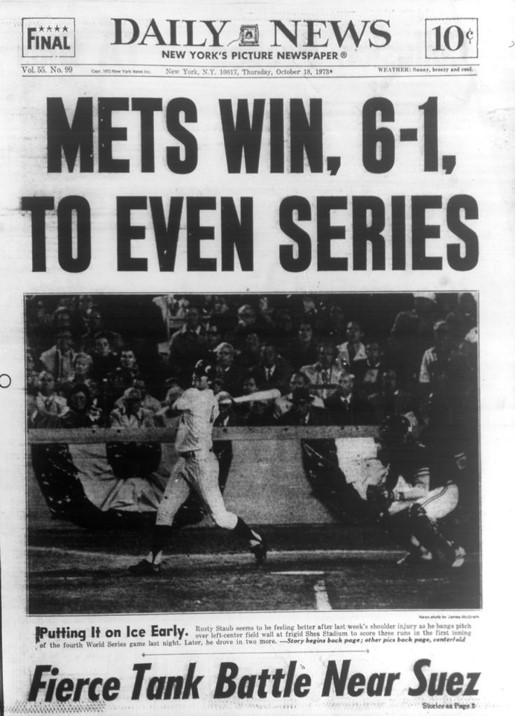 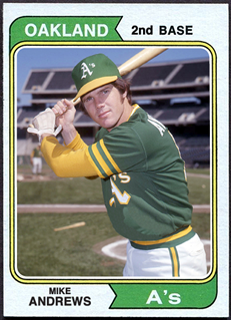 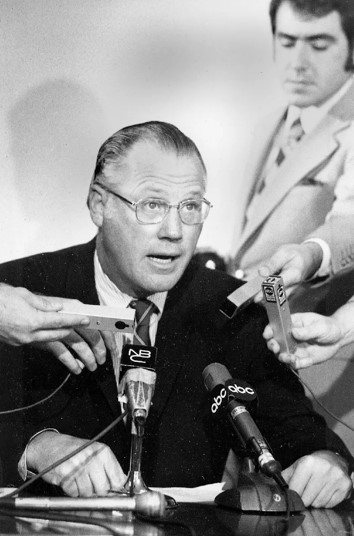 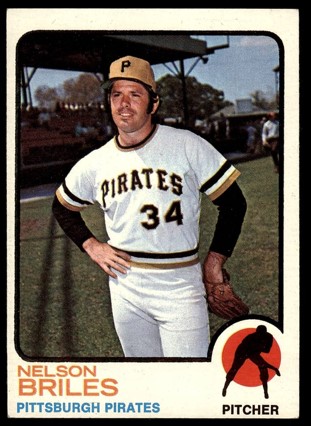 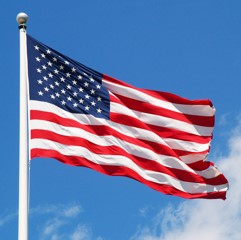 Game 5- October 18thNew YorkMets- 2  A’s- 0
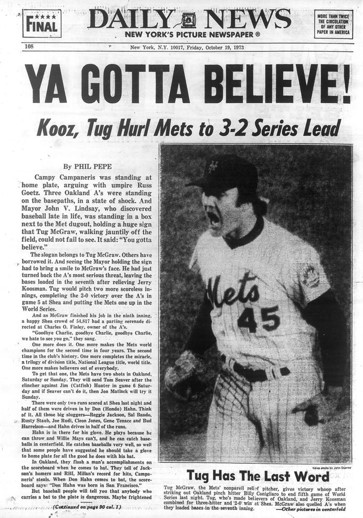 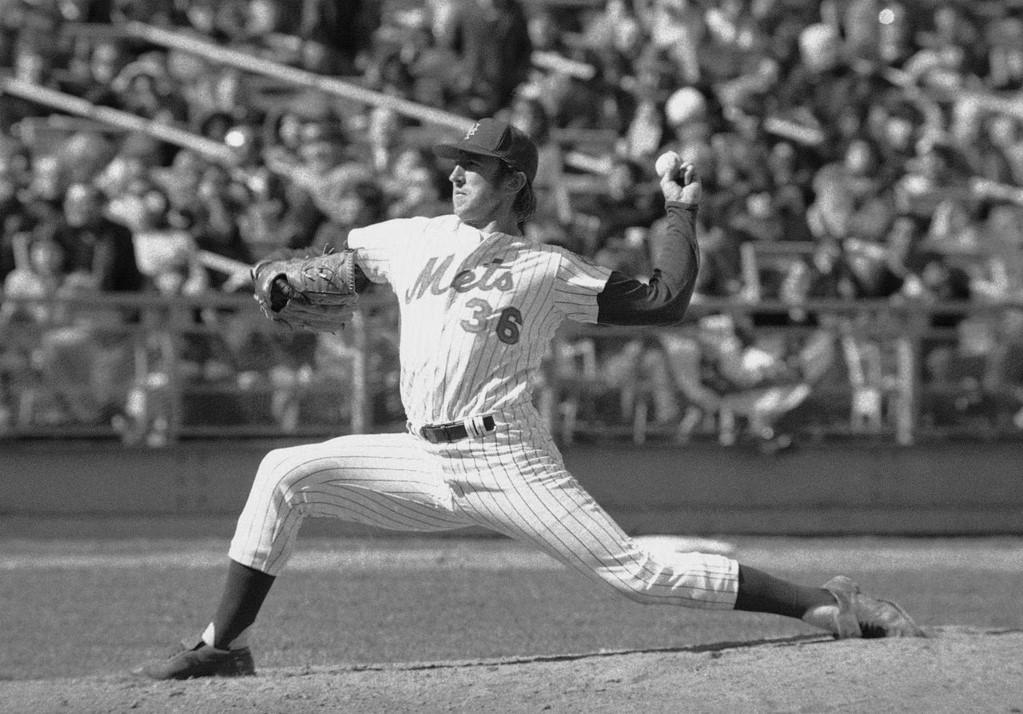 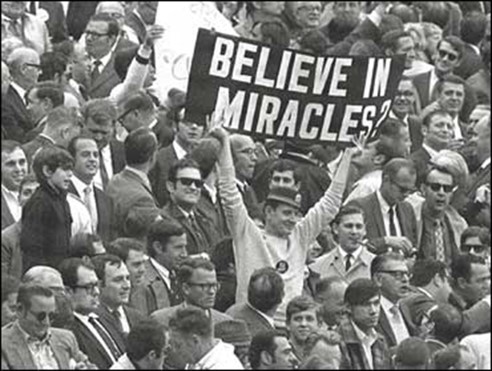 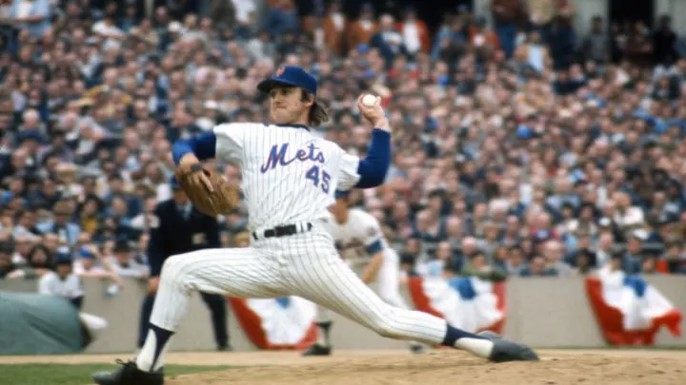 Game 6- October 20thOaklandA’s- 3  Mets- 1
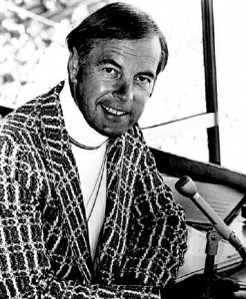 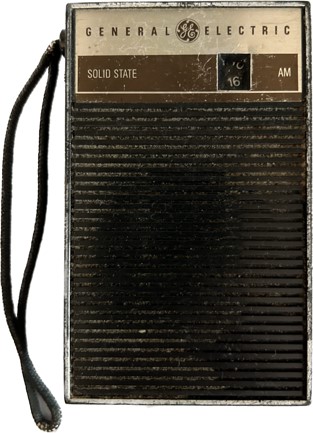 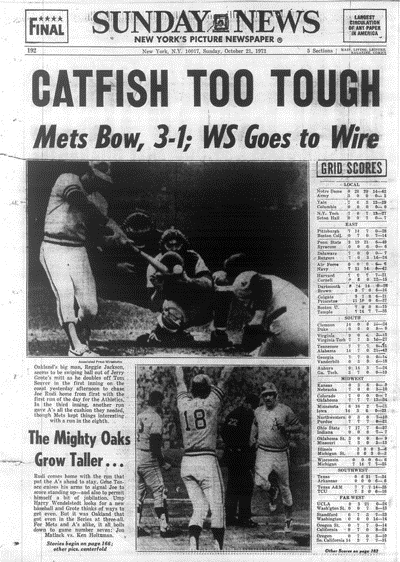 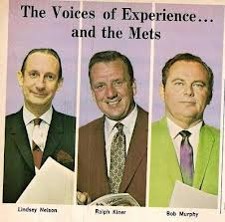 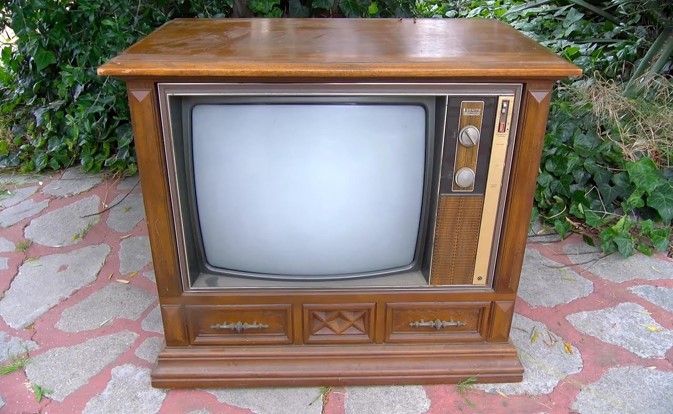 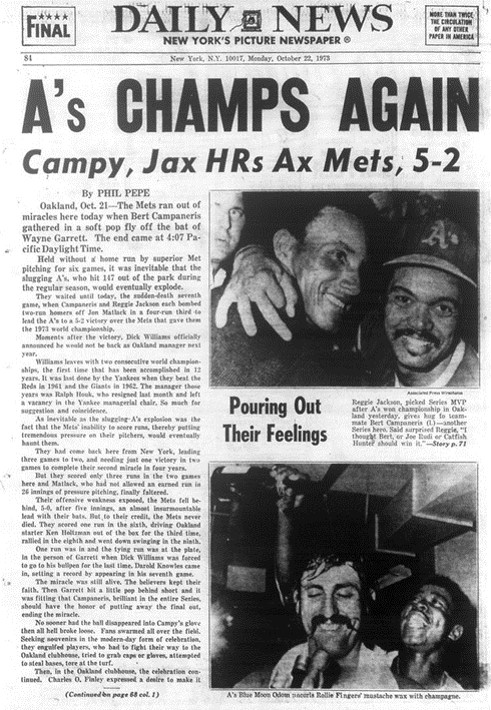 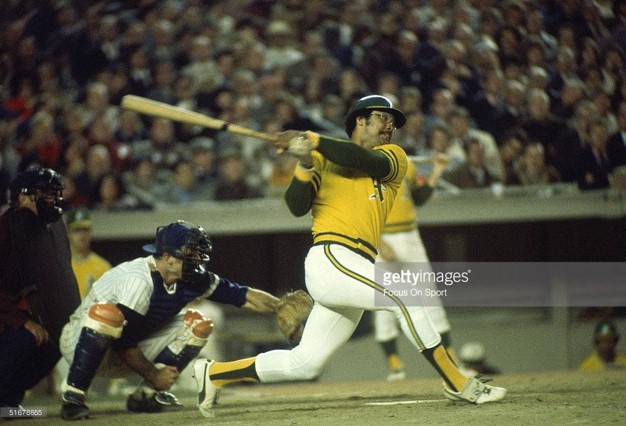 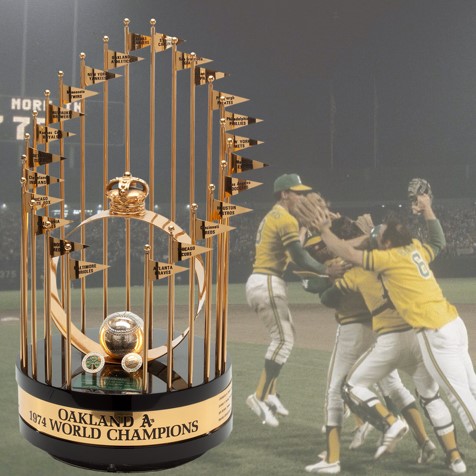 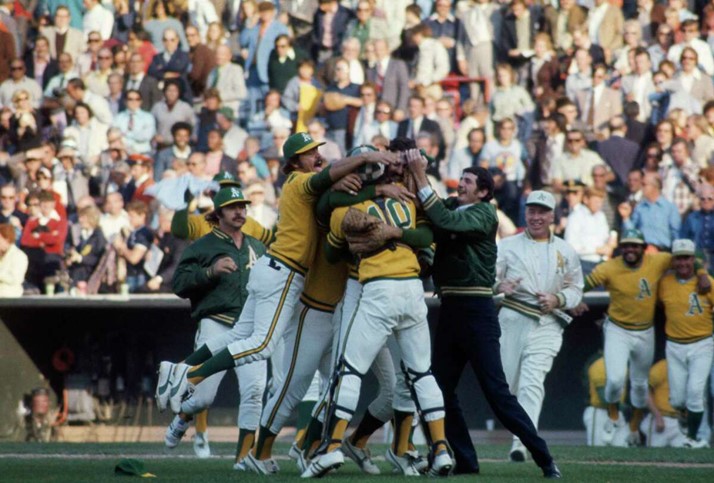 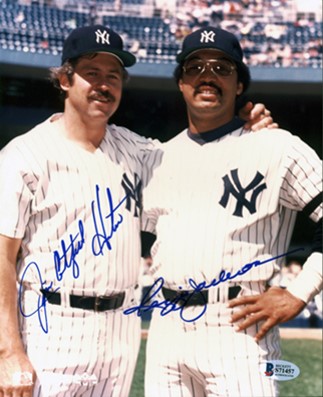 Legacy of the 1973 World Serieshttps://www.youtube.com/watch?v=a_3pApb9H70https://www.youtube.com/watch?v=U_vv24M6rZ8
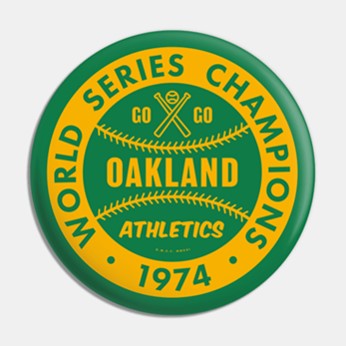 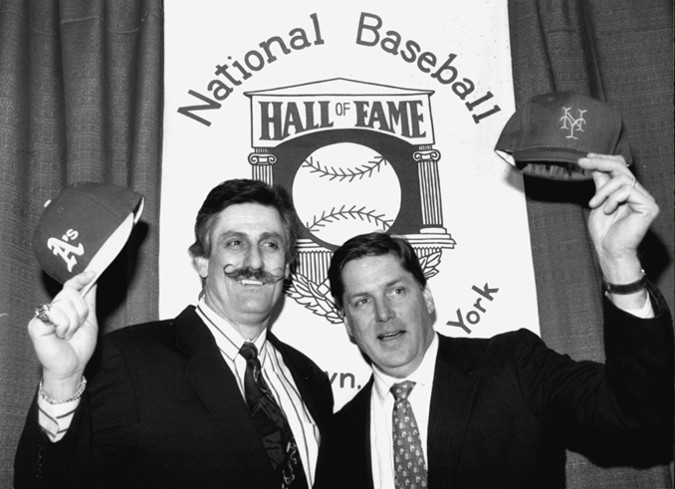 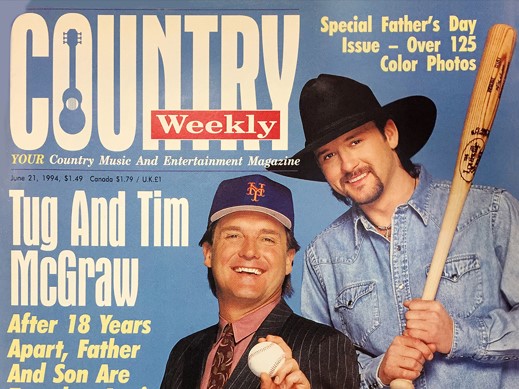 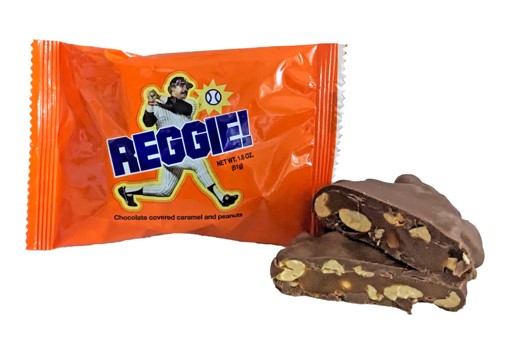 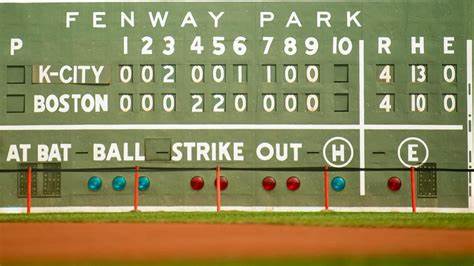 Extra Innings!

More Stuff from the ‘60s and ‘70s
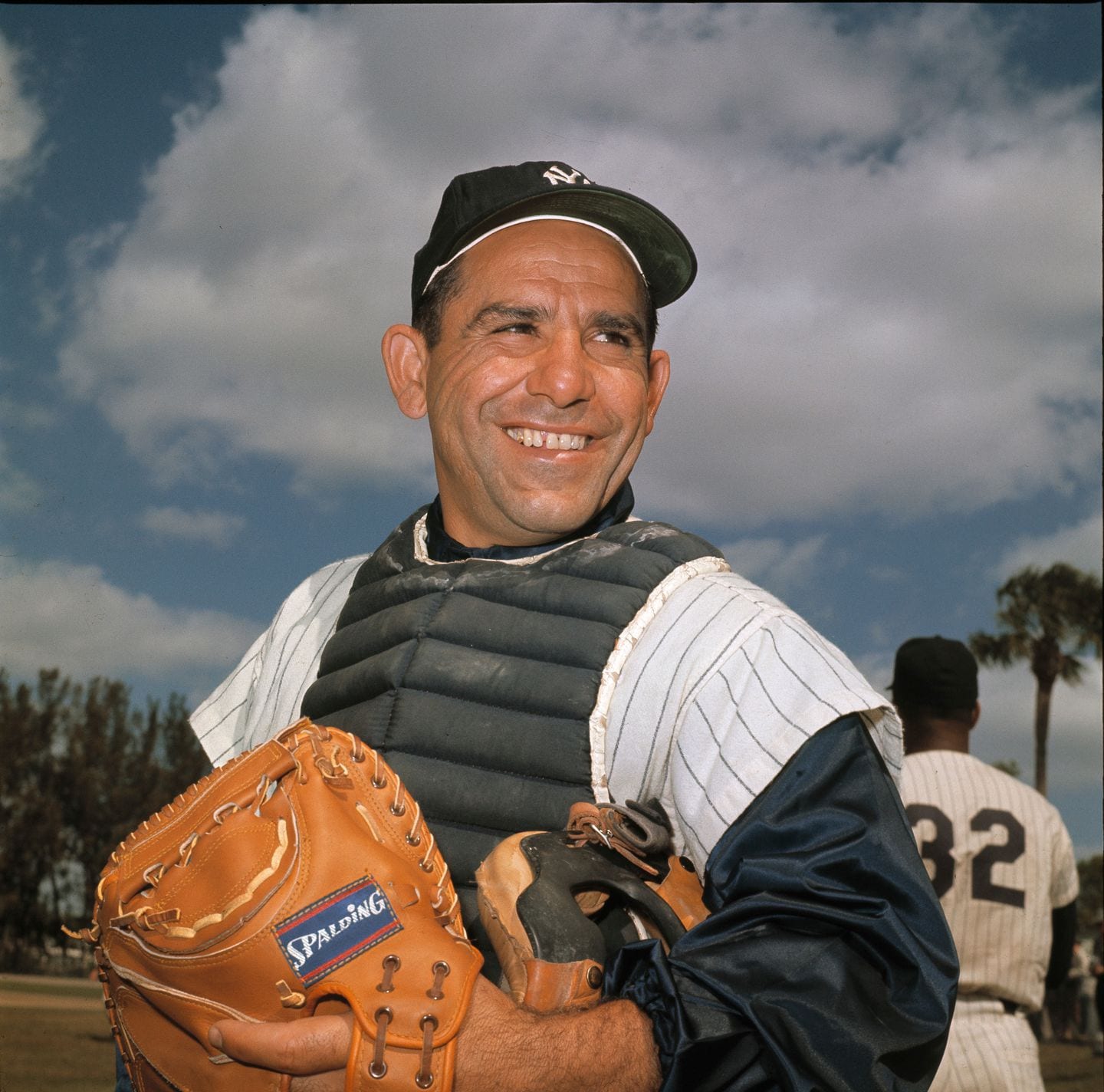 Yogi–isms


Wit and Wisdom from the great Baseball Philosopher
and Hall-of-Fame Catcher
Lawrence Peter
Berra 
(aka Yogi)

One of MLB’s greatest catchers
	Played 19 seasons in the Majors
	Three time American League MVP
	Played in 18 All-Star Games
	Played in 14 World Series, won 10
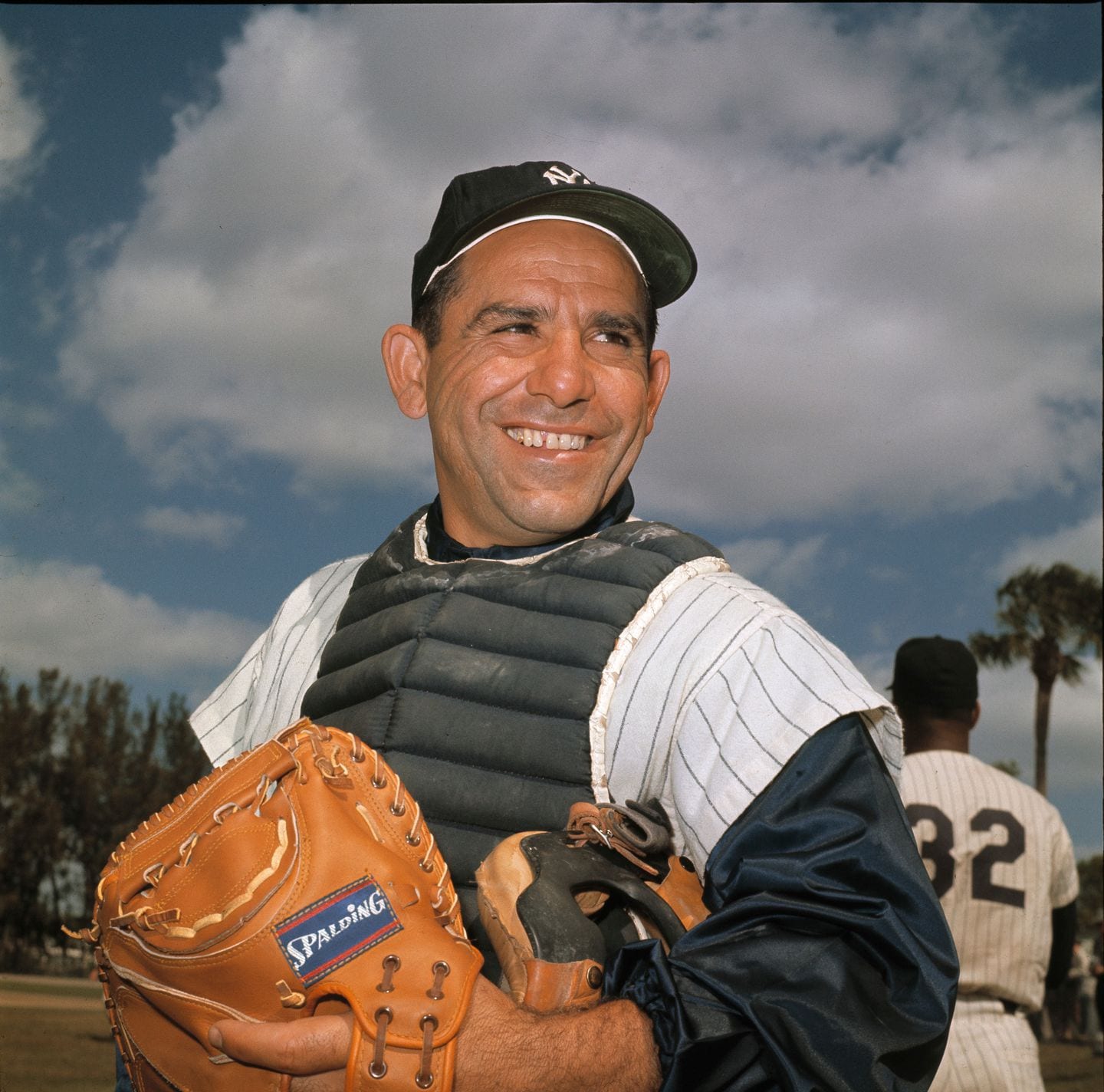 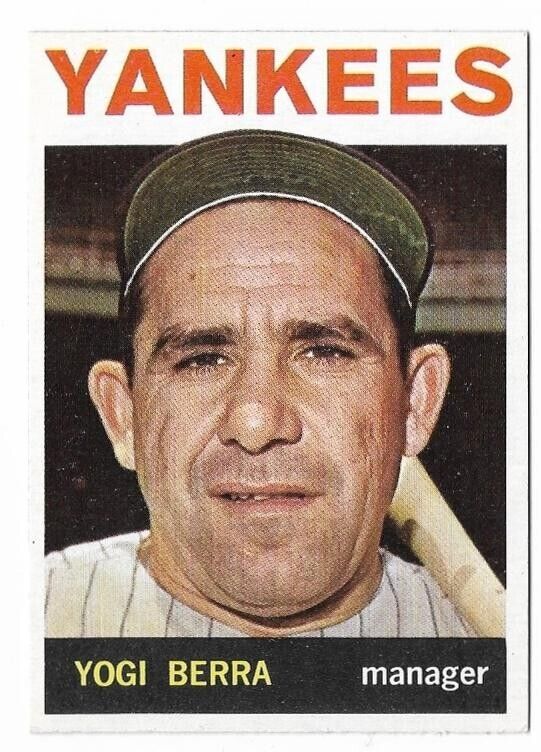 Yogi managed
the 1964 Yankees &
1973 Mets
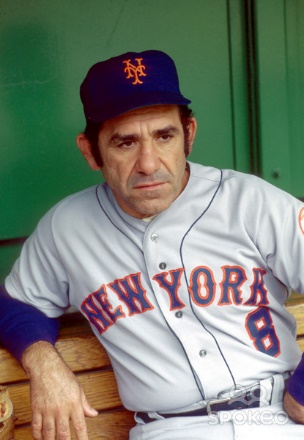 Yogi was also
famous for his
colorful statements

Which came to be called:  “Yogi-isms”
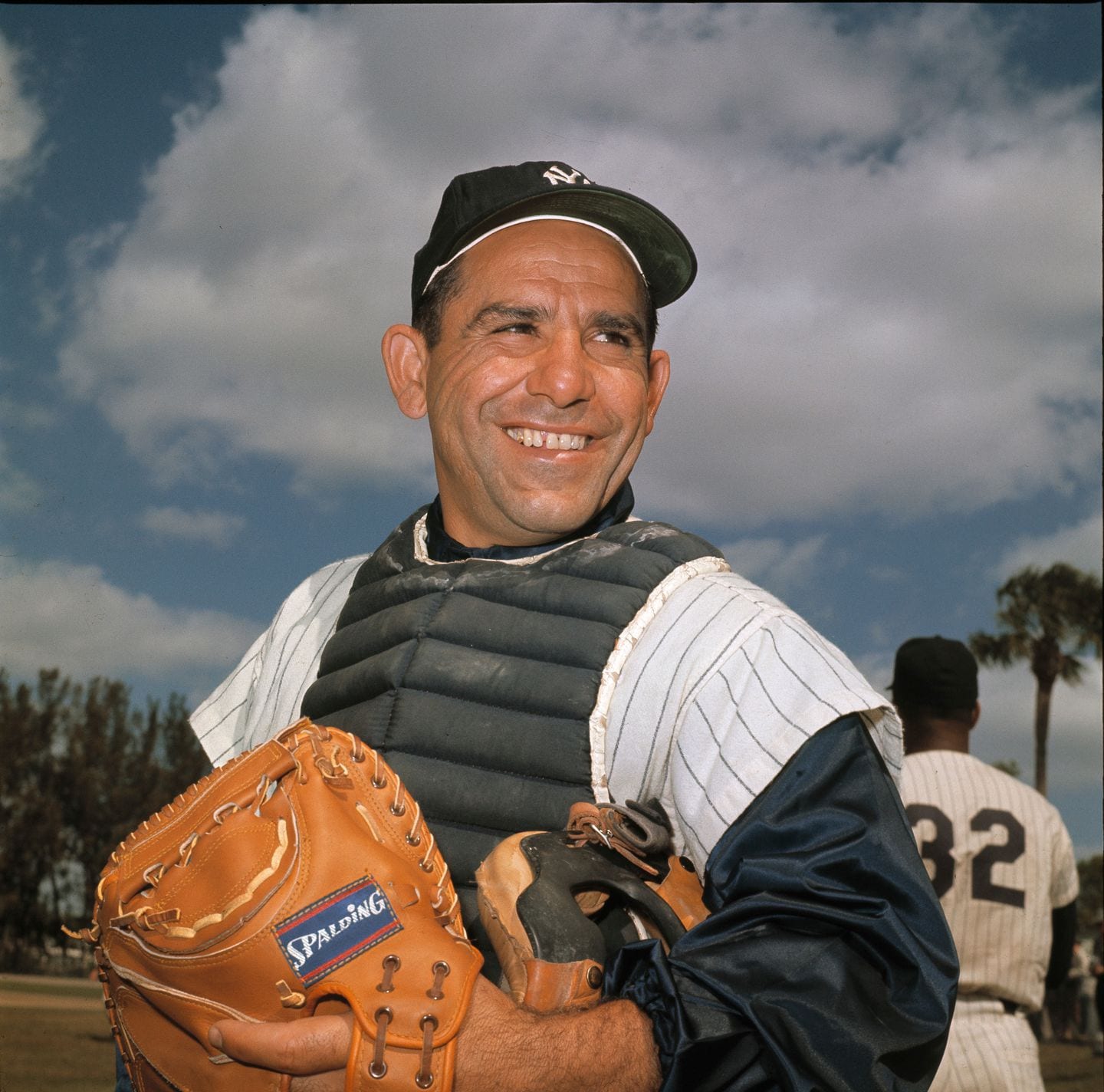 Yogi on selecting a restaurant:

“Nobody goes there anymore, it’s too crowded”
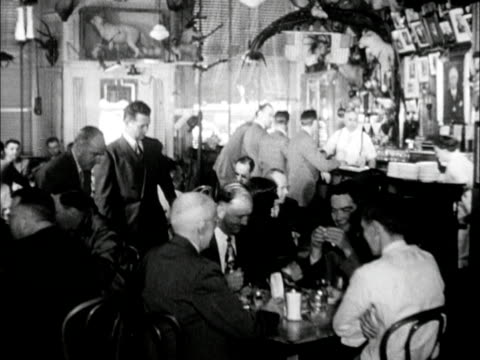 Yogi on fine dining:

When asked if he wanted his pizza sliced into four or eight pieces, he said:
“Better make it four, I don’t think I can eat eight”
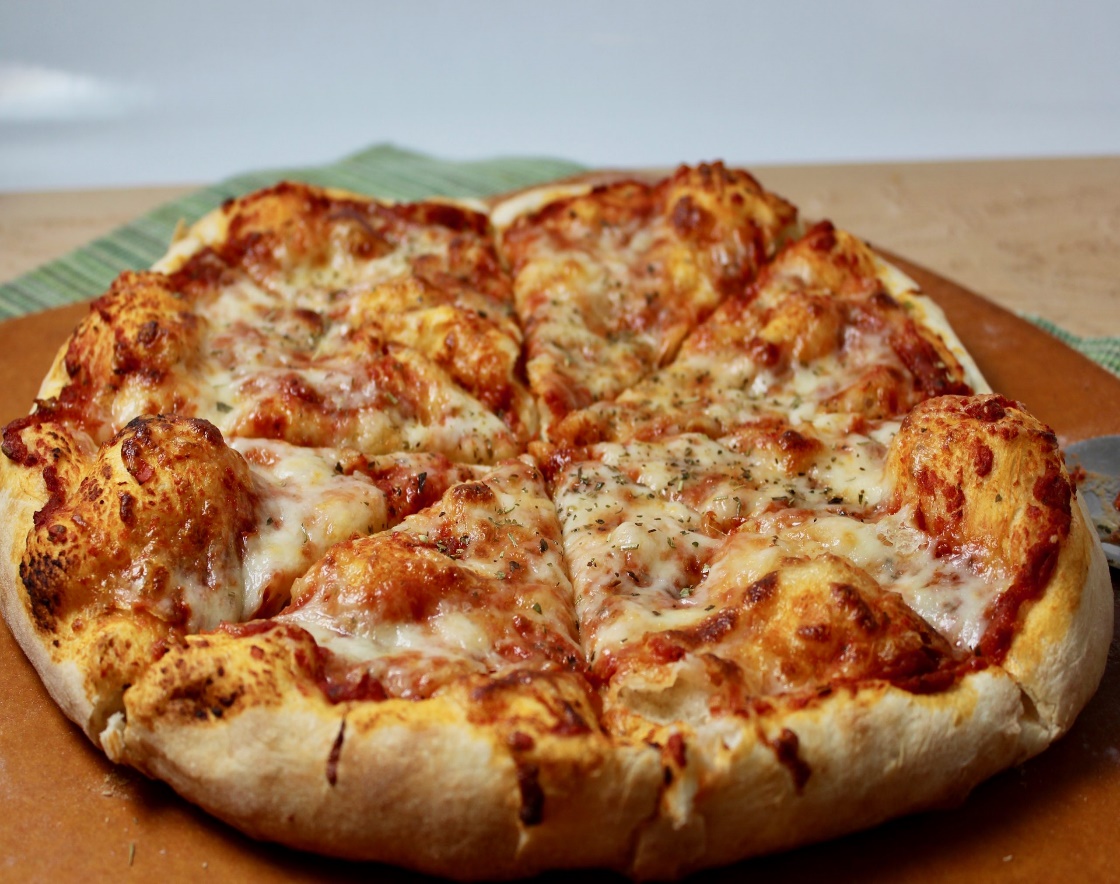 Yogi on inflation:

“A nickel ain’t
worth a dime
anymore”
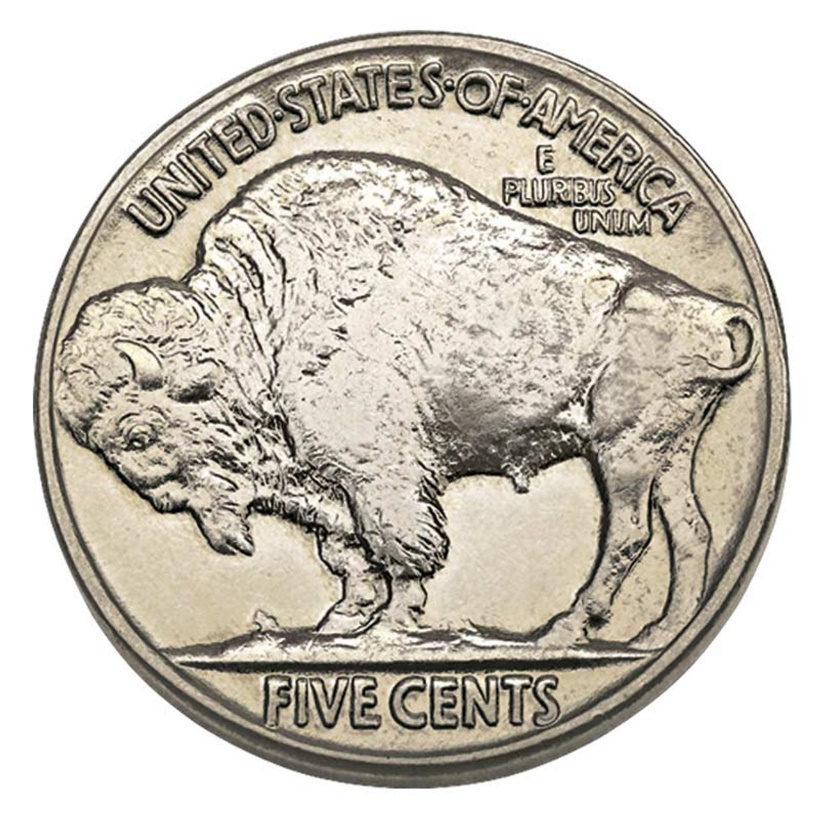 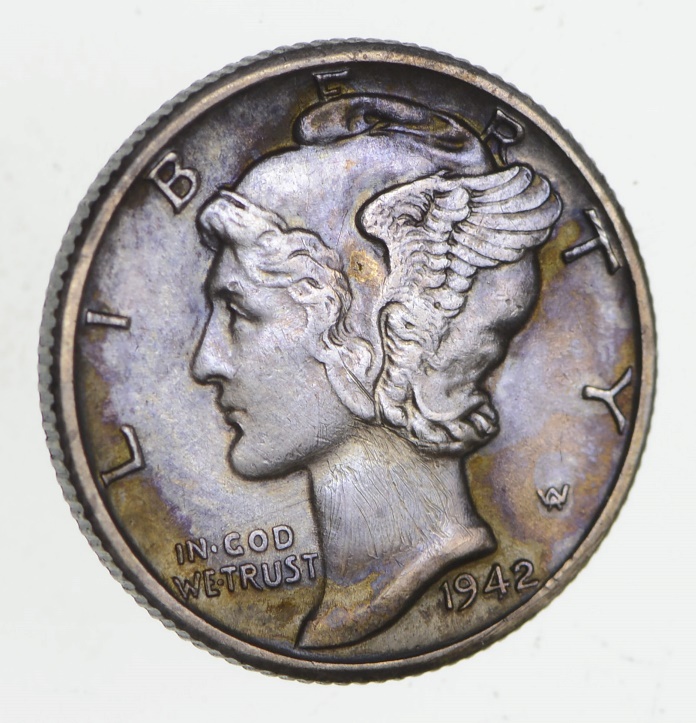 Yogi on history 
repeating itself:

“It’s deja vu all over again”
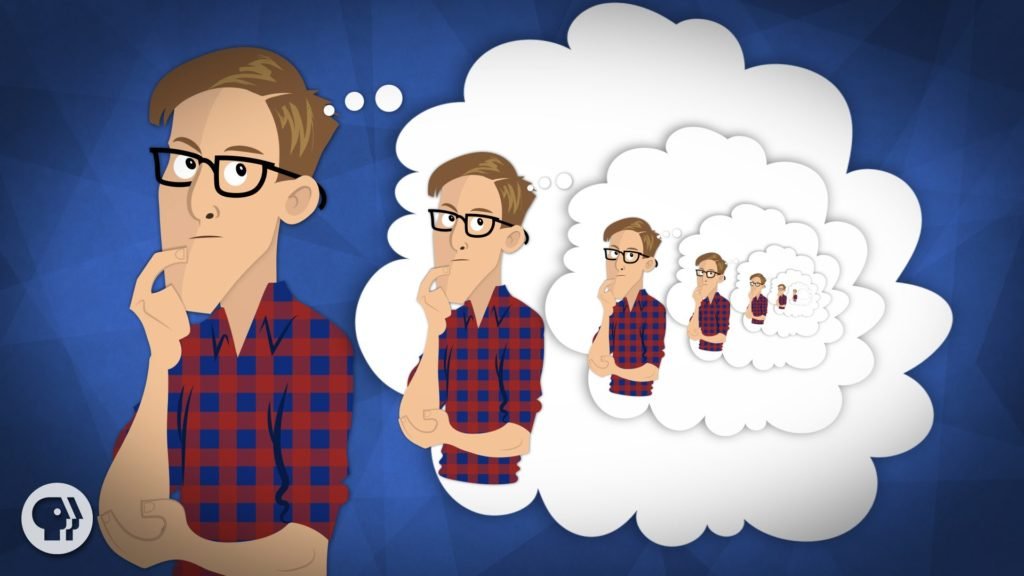 Yogi on geography:

“When you come to a fork in the road – take it!”
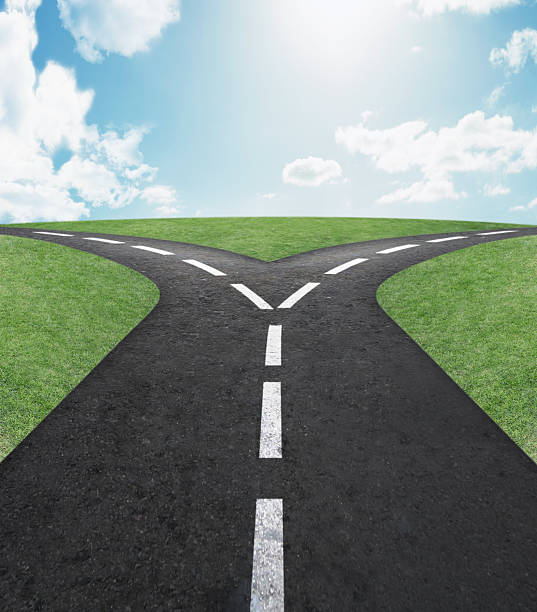 Yogi on condolences:

“Always go to other people’s funerals, otherwise they won’t go to yours.”
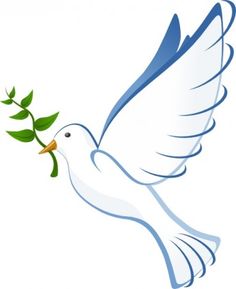 When asked if his many quotes were true:

“I didn’t really say everything that I said.”
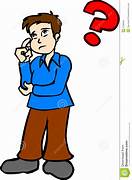 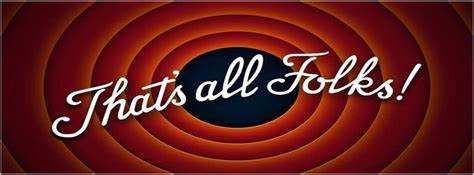 Thanks !!!
We’ll see you again next month!